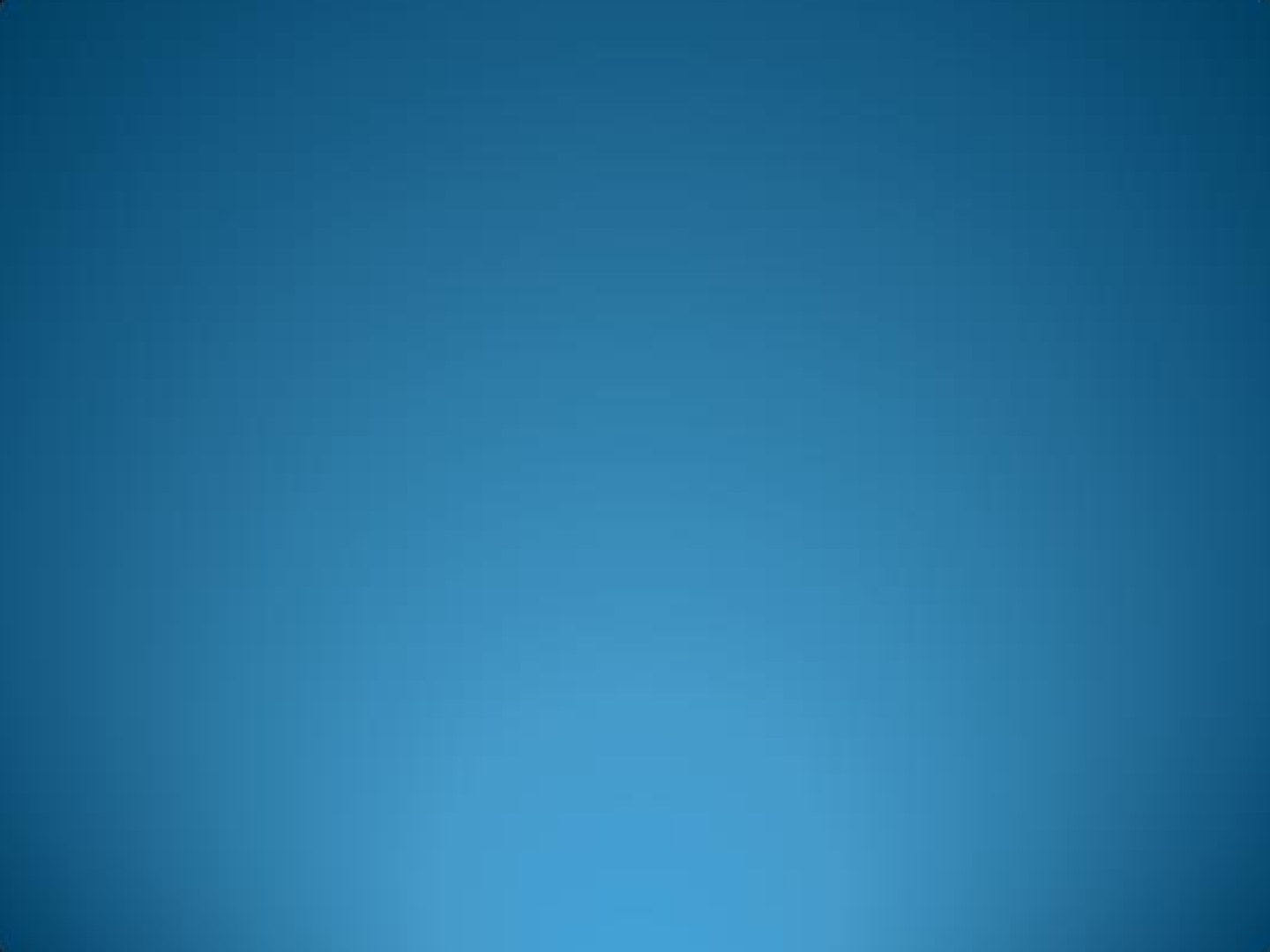 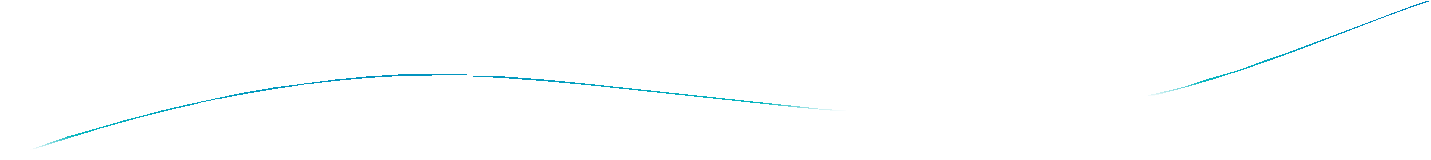 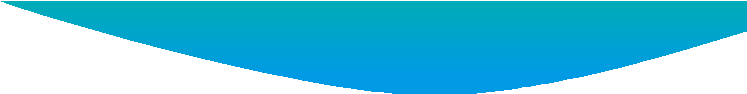 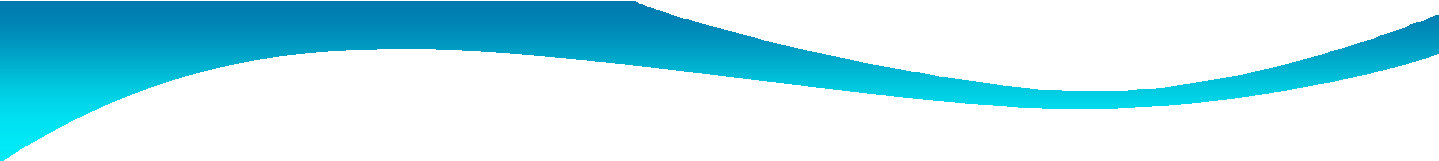 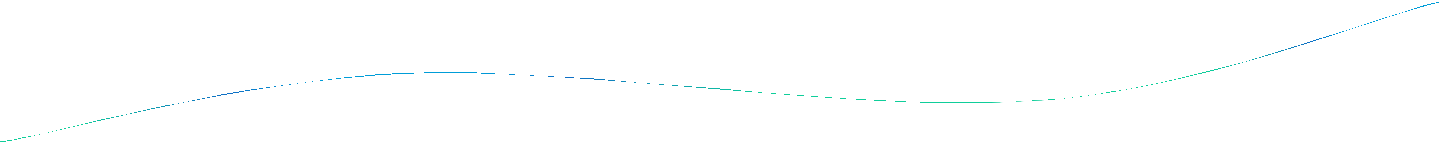 Pharmaceutical Chemistry
Steroid Hormones and Therapeutically  Related Compounds
Steroid Hormones and Therapeutically Related  Compounds
Steroid hormones and related products represent one of  the most widely used classes of therapeutic agents. These  drugs are used primarily in birth control, hormone-  replacement therapy (HRT), inflammatory conditions, and  cancer treatment. Most of these agents are chemically  based on a common structural backbone, the steroid  backbone.
ADRENAL CORTEX HORMONES
Endogenous Corticosteroids
The	adrenal	glands	(which	lie	just
above	the
kidneys) secrete over 50 different steroids, including  precursors for other steroid hormones. The most  important hormonal steroids produced by the adrenal  cortex, however, are aldosterone and hydrocortisone.  Aldosterone is the primary MC in humans (i.e., it  causes significant salt retention).
Hydrocortisone is the primary GC in humans (i.e.,  it has its primary effects on intermediary metabolism).
The GCs have become very important in modern  medicine, specially for their anti-inflammatory  effects. GCs inhibit the production and release of  other mediators of inflammation, including  prostaglandins, leukotrienes, and histamine.
In addition, GCs inhibit the expression of the gene  encoding collagenase, an important enzyme involved  with inflammation. The adrenocortical steroids are  used primarily for their GC effects, including  immunosuppression, anti-inflammatory activity, and  antiallergic activity.
Biosynthesis
and	hydrocortisone	are	biosynthesized
Aldosterone
from pregnenolone through a series of steps involving  hydroxylations at C17, C11, and C21 that convert  pregnenolone to hydrocortisone.
Deficiencies in any of the enzymes cause congenital  adrenal hyperplasia. The 21-hydroxylase is important for  the synthesis of both MCs and GCs.
Biological Activities of Mineralocorticoids  and Glucocorticoids
Aldosterone and, to a lesser extent, other MCs  maintain a constant electrolyte balance and blood  volume, and the GCs have key roles in controlling  carbohydrate, protein, and lipid metabolism. In addition,  GCs have anti-inflammatory and immunosuppressive  actions that arise through complex mechanisms.
Steroids
Are modified triterpenes which derived also from  squalene by cyclization, unsaturation and substitution.  The nucleus of all steroids is the tetracyclic C17  hydrocarbon 1,2-cyclopentanoperhydrophenanthrene  (gonane or sterane) substituted by methyl groups at  C10 and C13, as well as an alkyl side-chain at C17.
Cyclopentano perhydro phenanthrene
nucleus
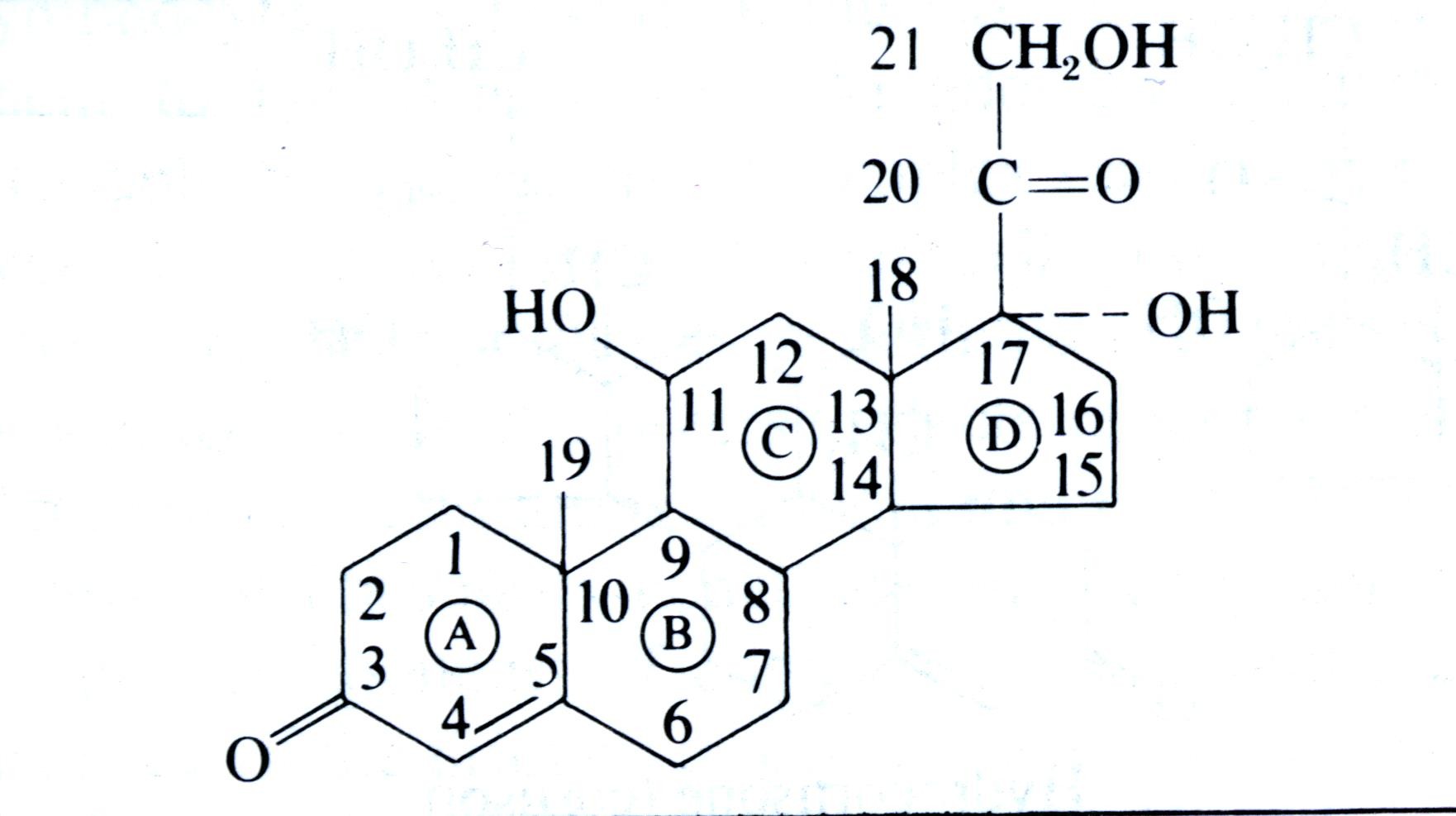 The modifications include attack at the 11, 16, 17, 18,  19, 20, and 21 positions, conversion of the 3-hydroxyl to  a ketone, and isomerization of the 5-6 double bond to the  4-5 position. A number of additional modifications, not  shown here, occur during conversion of the steroid  hormones to inactive metabolites. sites of unsaturation  (i.e. double bonds) are often referred to using the Greek  letter D.
Thus, steroids containing the 5-6 double bond, such as  cholesterol, are designated D5 steroids; those with a 4-5  double bond are called D4 steroids.
Cholesterol have a 3-β-hydroxyl, and the branched  8-carbon side-chain at the 17- β position).
However, there is a chemical nomenclature for each  steroid that uniquely denotes the structure for that  compound
Steroid nucleus is the common structure;
The keto group in C3, carbonyl group in C20, and the  double bond between C4 & C5 are essential for both  glucocorticoids & mineralocorticoids
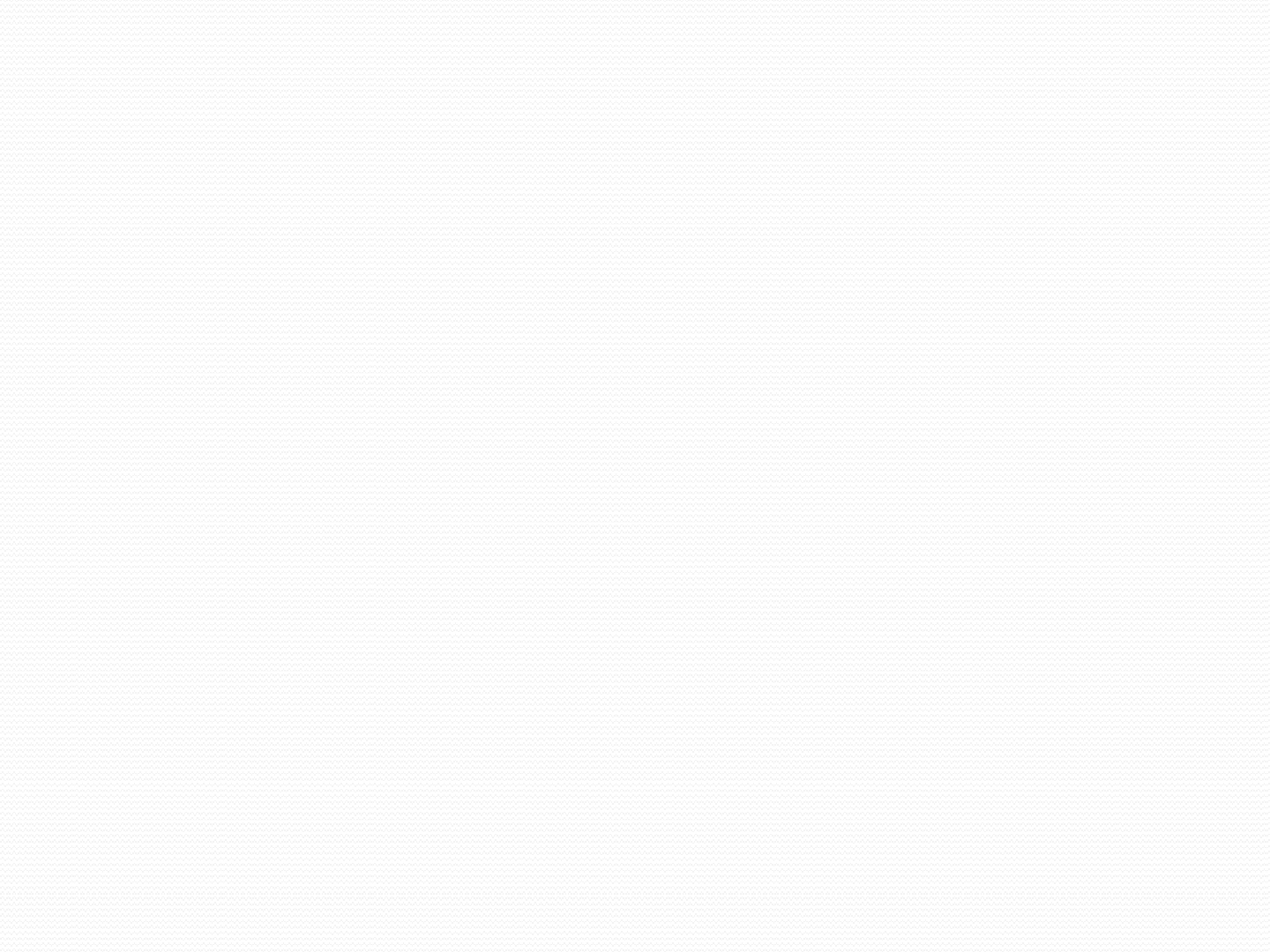 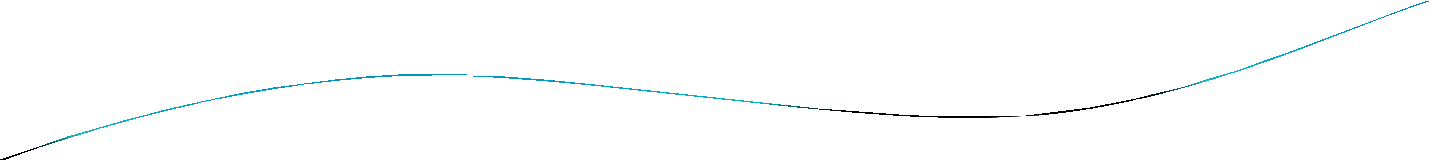 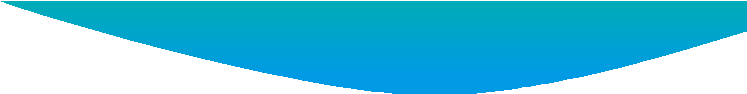 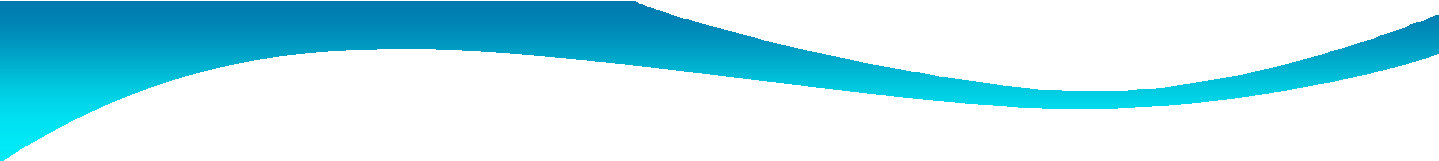 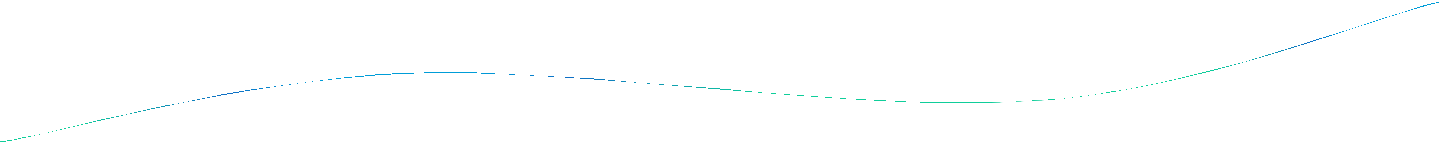 All require 3 keto group and
4,5 unsaturation, carbonyl group in C20
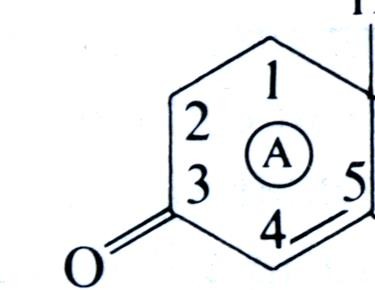 Cortisol is a 21-carbon steroid, a  pregnane. conversion of the 11β-hydroxyl to  a ketone yields cortisone, an inactive  metabolite of cortisol. The steroid that lacks  the 17α- hydroxyl, corticosterone, has 70%  lower glucocorticoid activity in humans,  although it is the major glucocorticoid in rats.
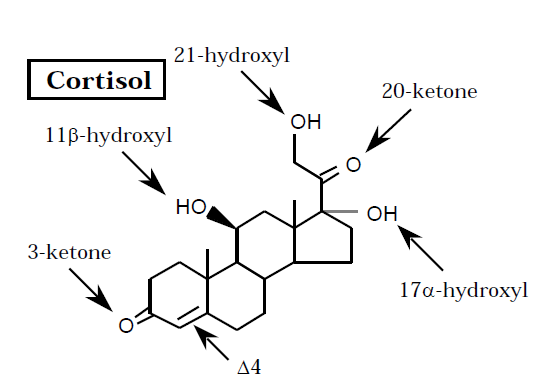 Glucocorticoid activity requires 11 β hydroxyl(OH) group
, an	α-hydroxyl group linked to C17
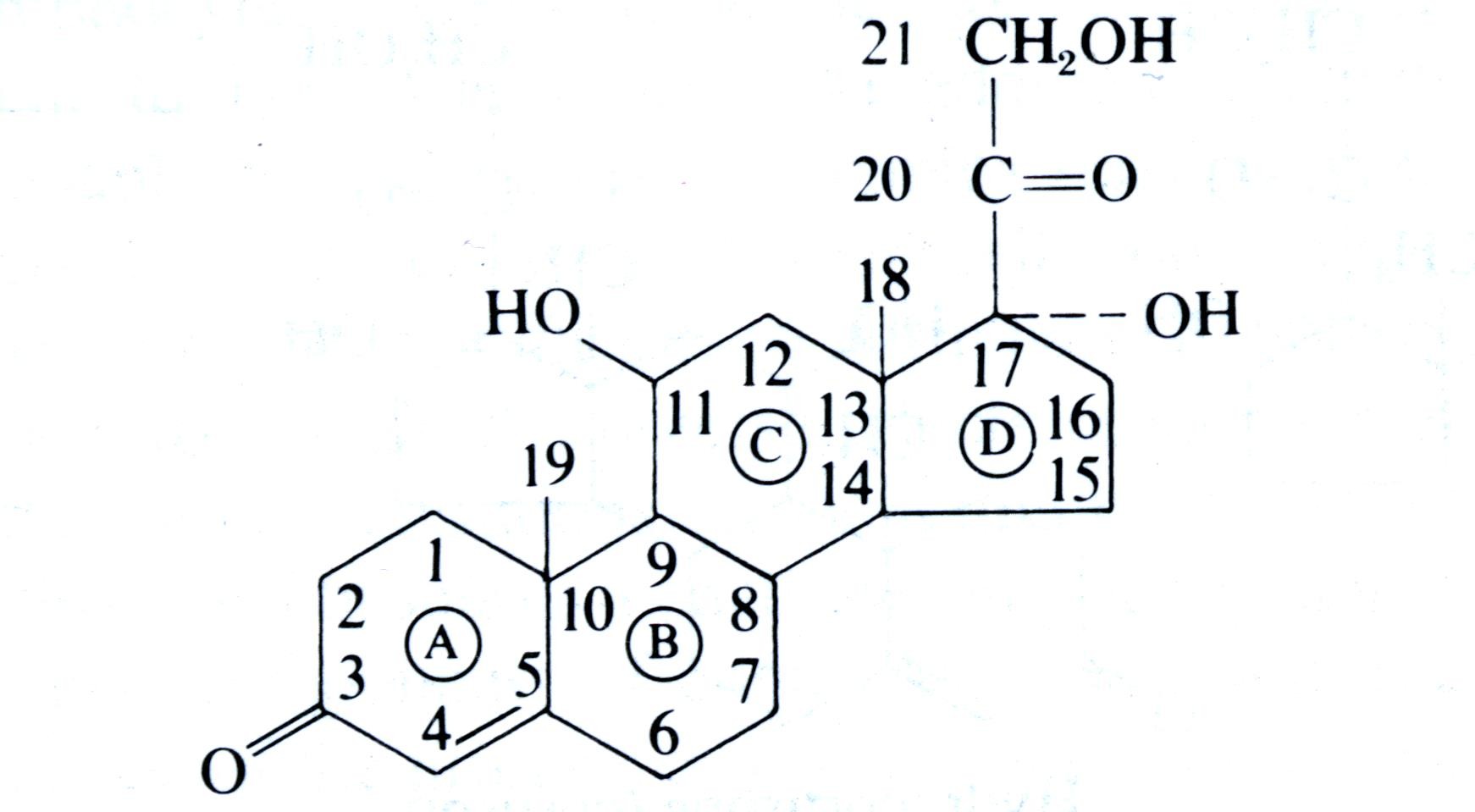 Additional unsaturation of Ring A
Slow
increase in  GC activity
metabolism
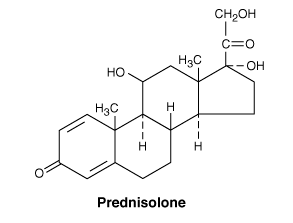 glucocorticoid/  mineralocortic  oid potency  ratio
Enhance  antiinflammatory
effect
Salt retaining activity  decreases
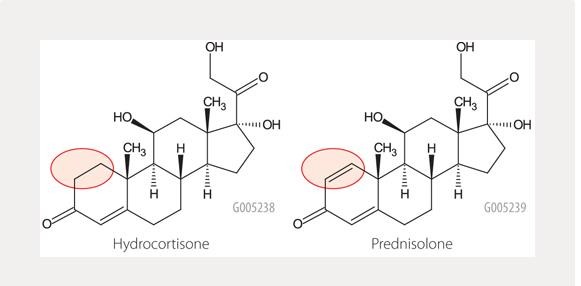 Increases glucocorticoid activity,
Enhanced glucocorticoid/ mineralocorticoid  potency ratio.
Metabolized more slowly than hydrocortisone
Some structural changes
Changing single bond between C1 & C2 into the double, the  anti-inflammatory effect enhances and salt & water effects  weakens;
Cortisone→ prednisone  Hydrocortisone → prednisolone
Adding a -CH3 to C6, the anti-inflammatory effect enhances  more;
Prednisolone→ 6-methyl-prednisolone
6-Methylcortisol has increased glucocorticoid and  mineralocorticoid activity, whereas 6-methylprednisolone has  somewhat greater glucocorticoid activity and somewhat less  mineralocorticoid activity than prednisolone
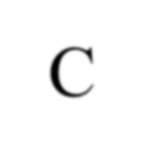 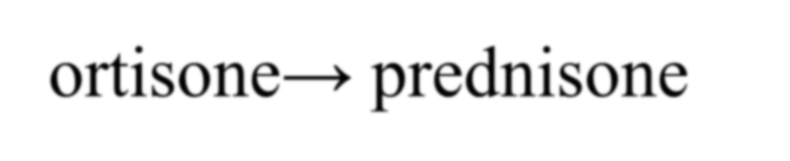 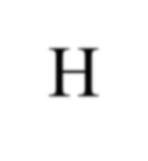 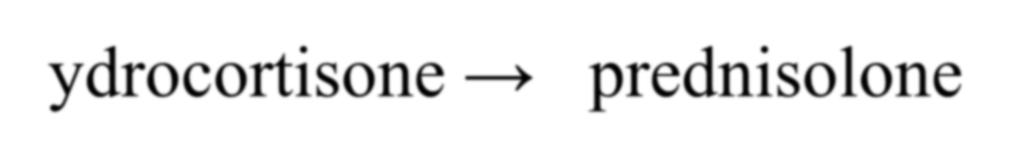 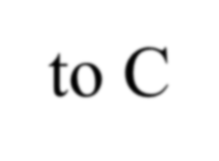 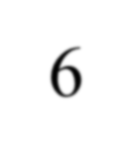 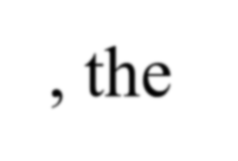 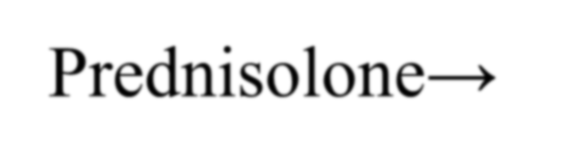 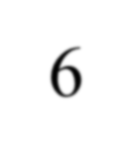 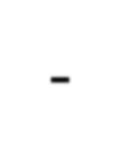 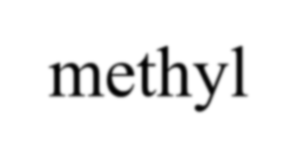 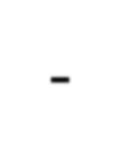 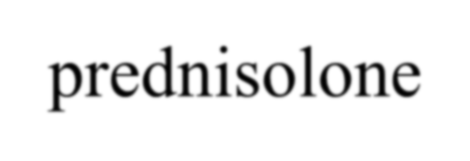 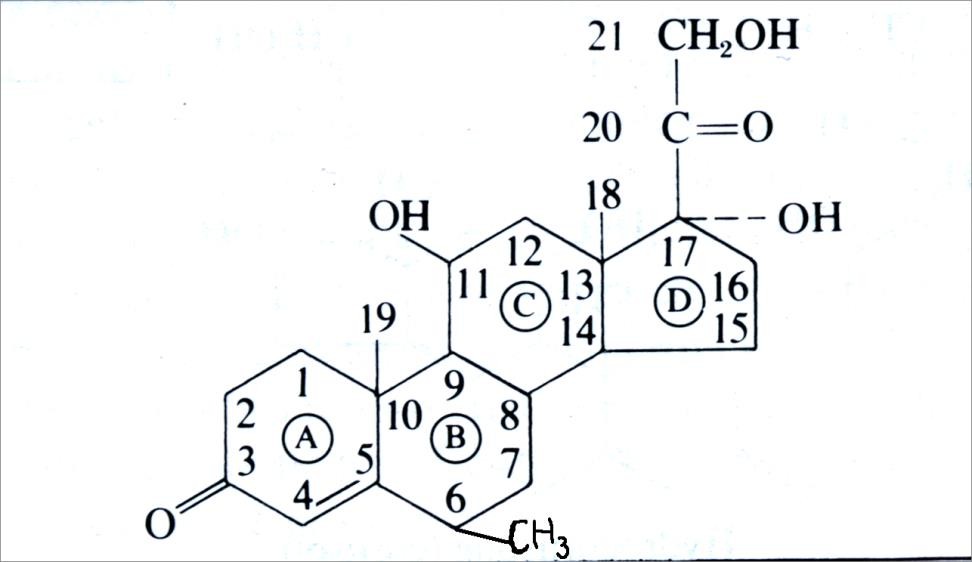 6 α substitution on Ring B
Increase GC  activity
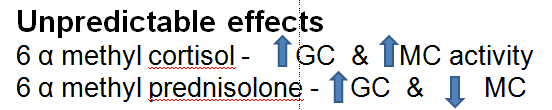 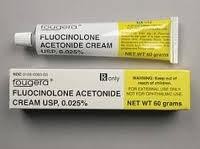 6α-Fluorination
6α-fluoro has less salt retention properties than 9α-  fluoro.
Fluocinolone
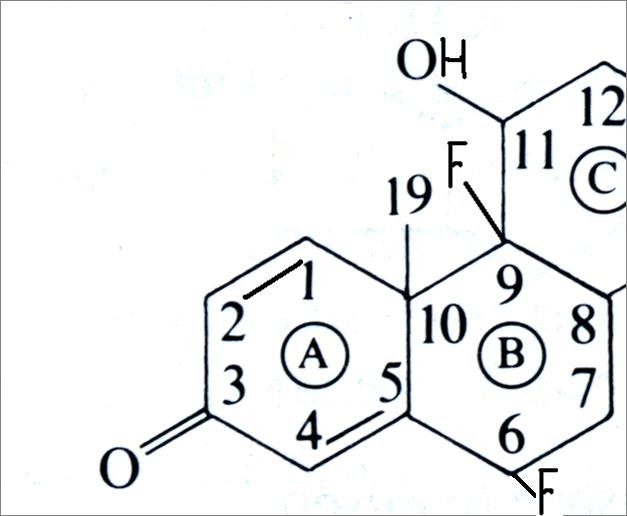 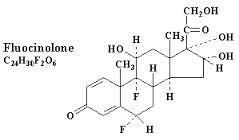 Fluorination at the 9 position on ring B enhances  both glucocorticoid and mineralocorticoid activity,  possibly related to an electron-withdrawing effect on  the nearby 11-hydroxyl group. It is used in  mineralocorticoid replacement therapy and has no  appreciable glucocorticoid effect at usual daily doses  of 0.05-0.2 mg.
Fluorination at 9 alpha
Enhances both glucocorticoid
Resistant to  local  destruction
and mineralocorticoid activity
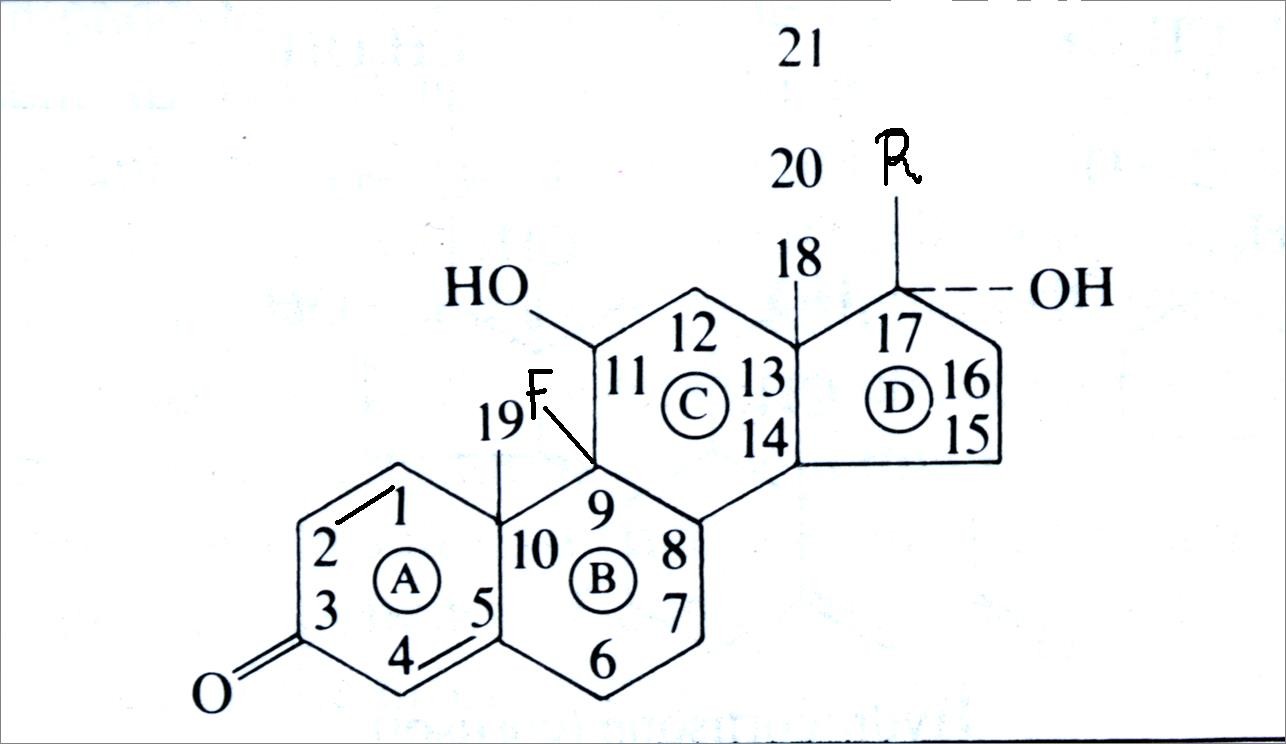 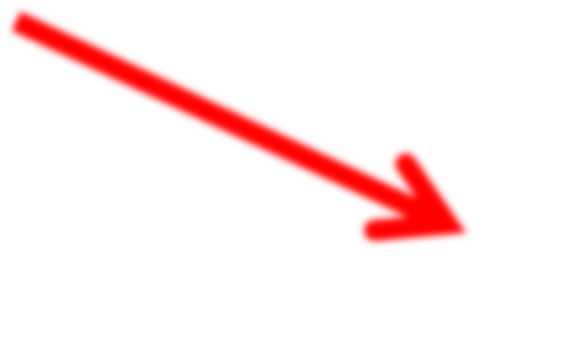 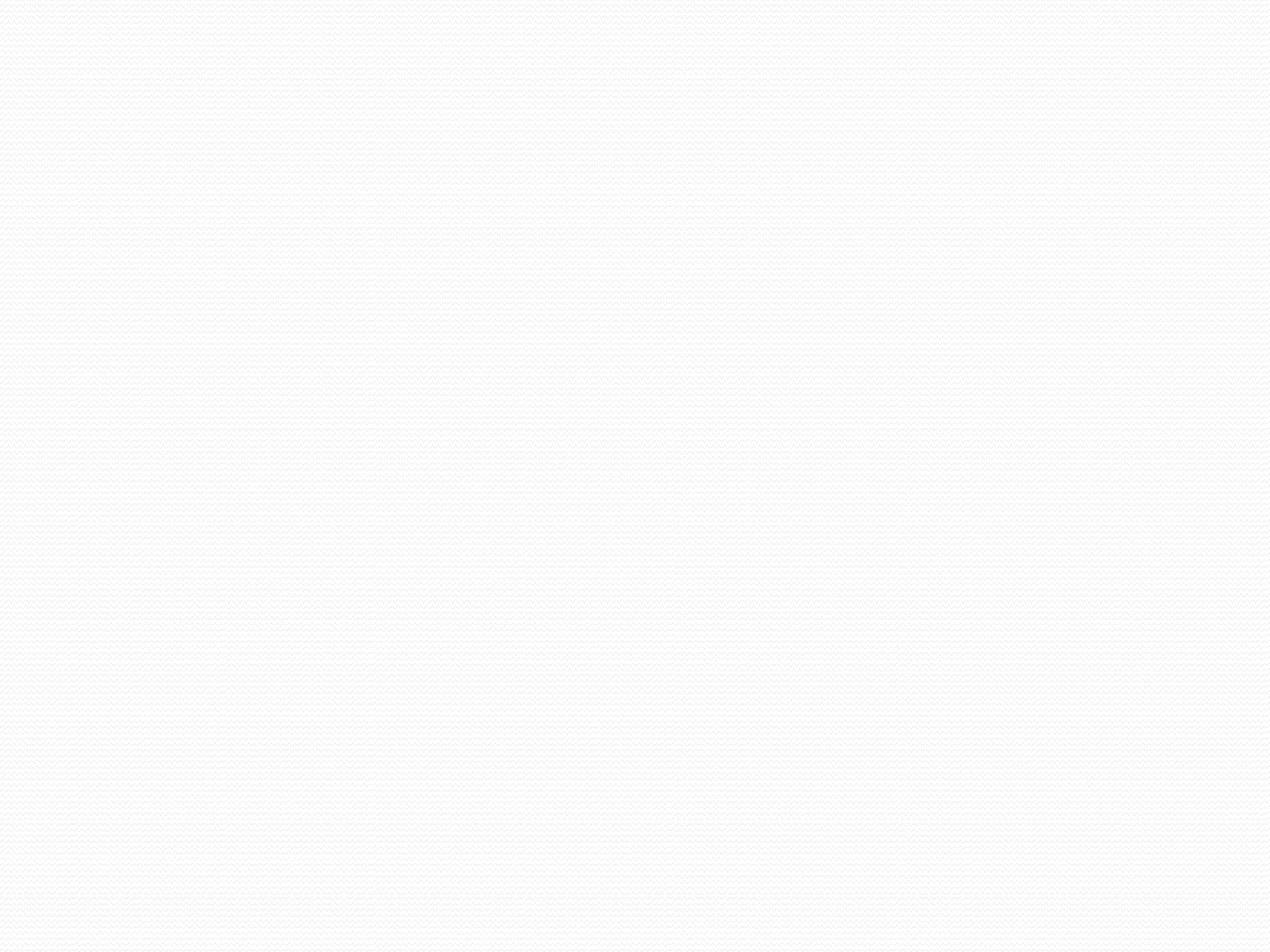 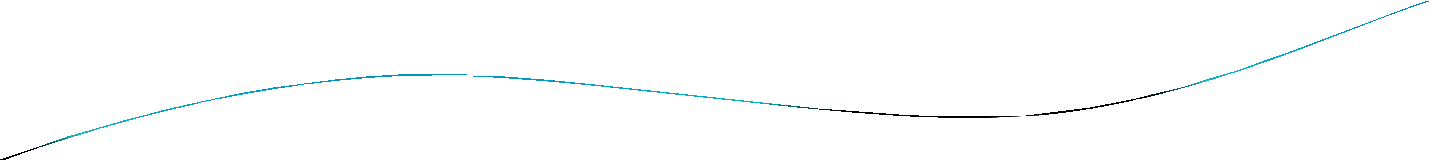 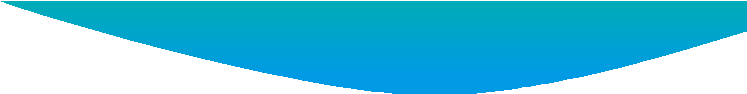 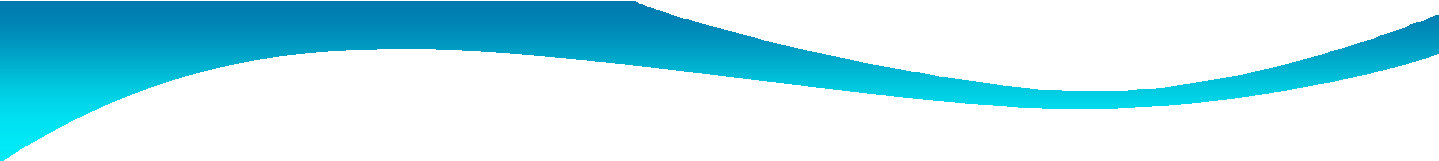 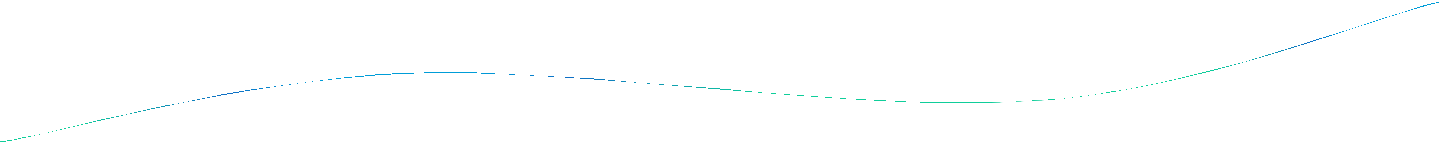 When combined with the 1,2 double bond in ring A  plus other substitutions at C16 on ring D, the 9-fluoro
derivatives  dexamethasone,  glucocorticoid
formed	(e.g.,	triamcinolone,
and	betamethasone)	have  activity—the	substitutions
marked  at	C16
virtually eliminate mineralocorticoid activity
9 α fluorination of Ring B
Enhances GC	& MC  activity
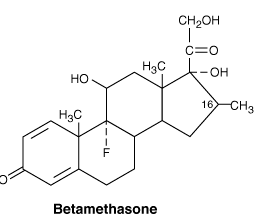 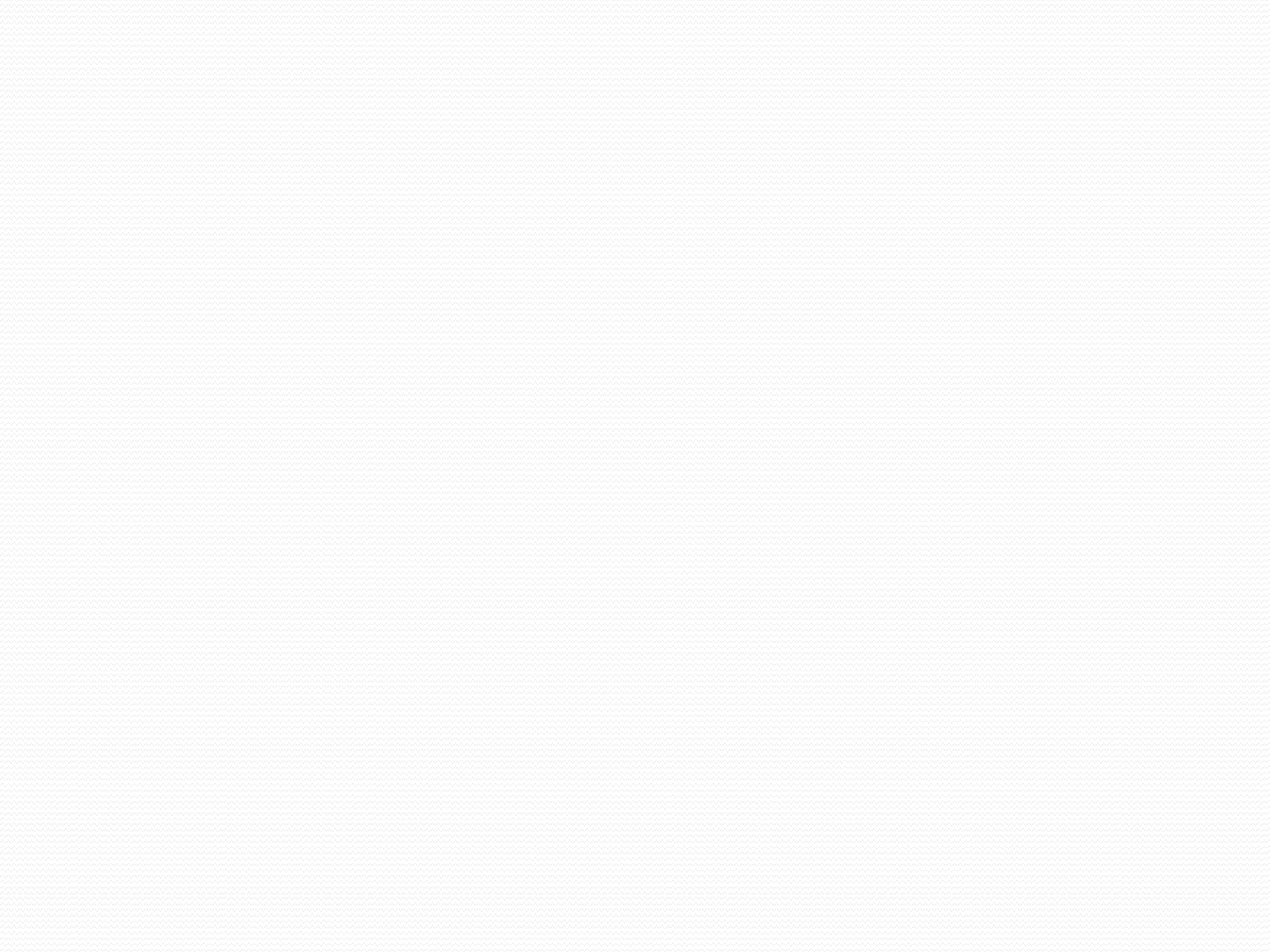 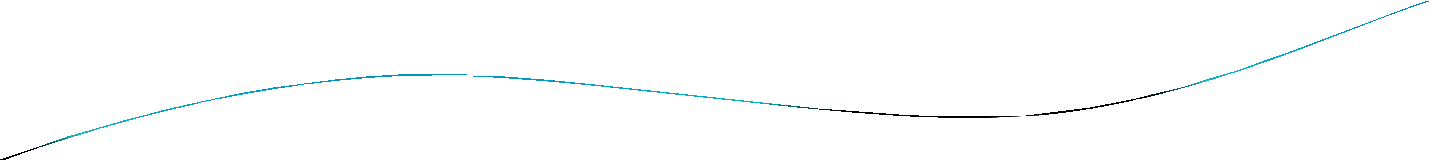 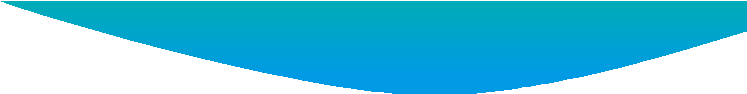 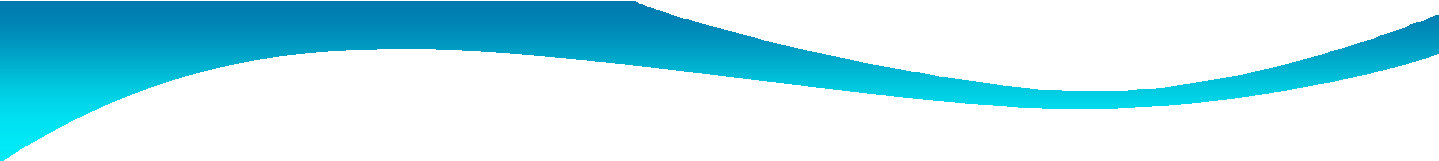 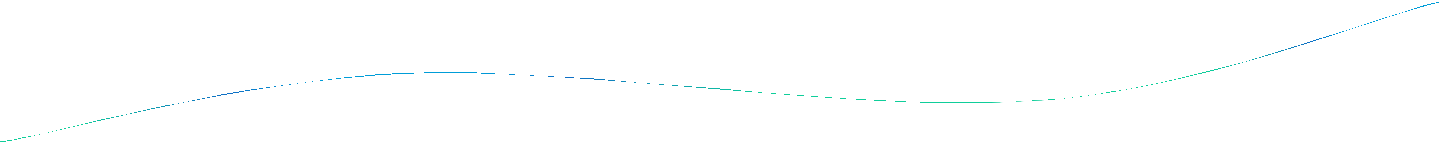 Substitution at C16 on ring D
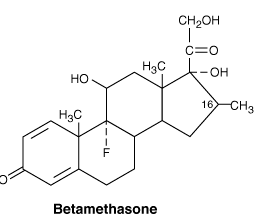 More GC activity & anti inflammatory activity  Eliminates MC activity
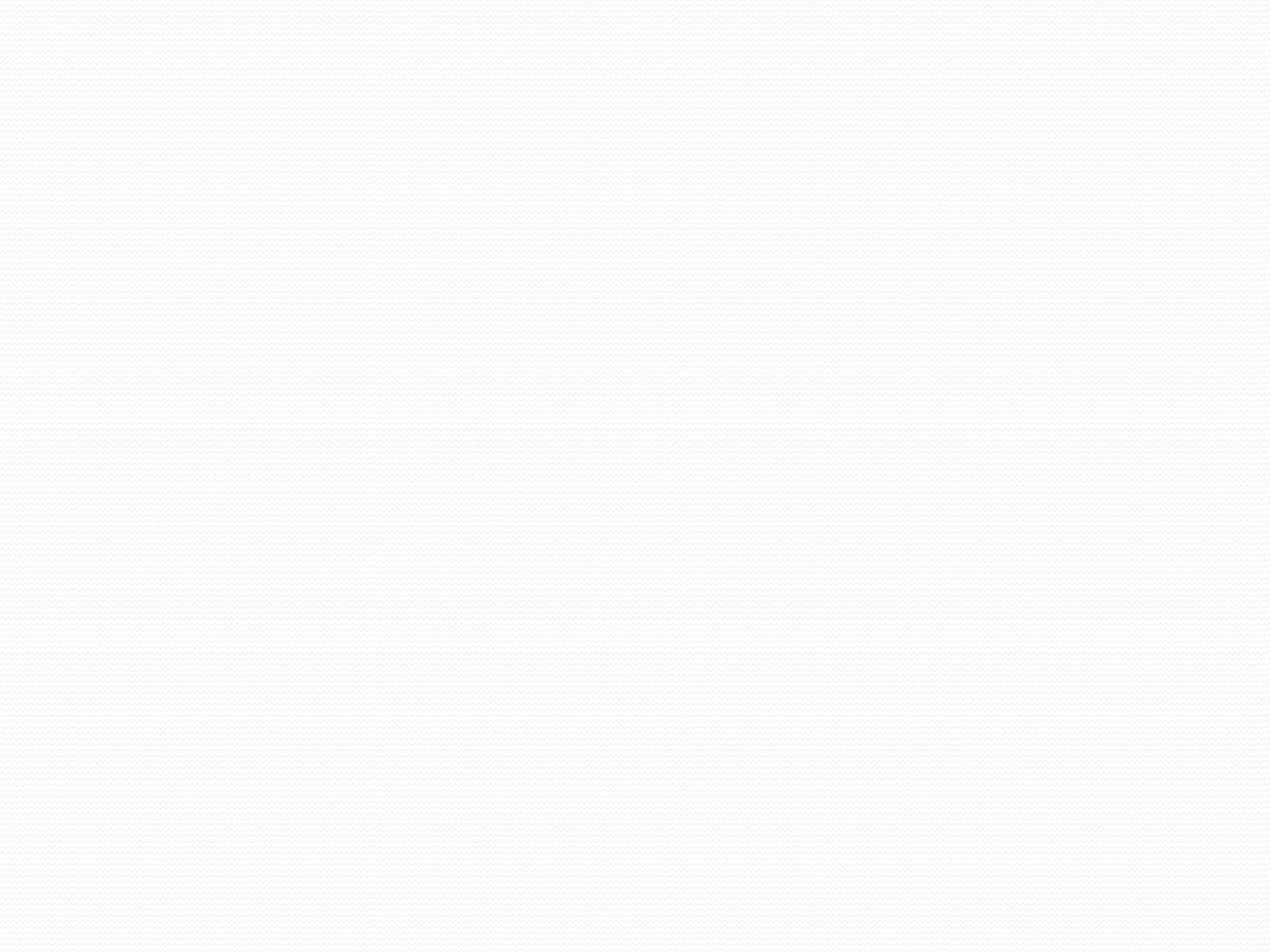 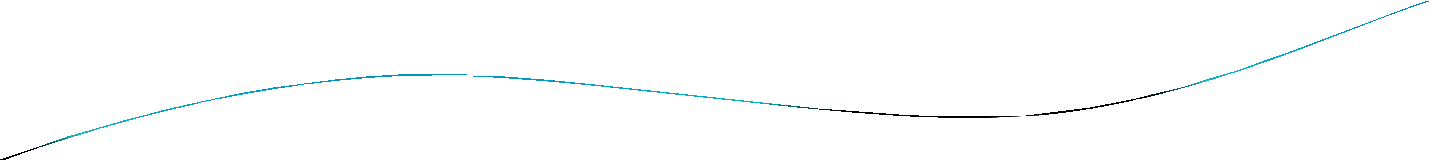 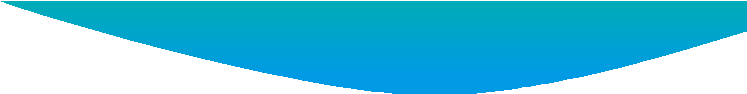 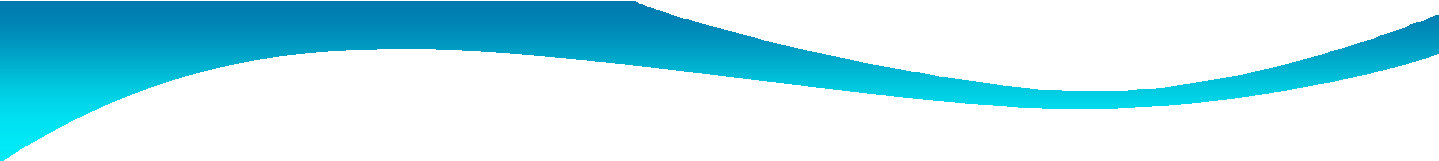 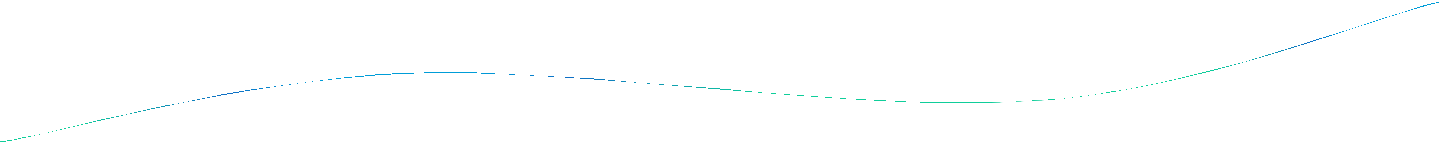 Hydrocortisone→fludrocortisone→dexamethasone &  triamcinolone
1,2 double bond in  ring A + other  substitutions at C16  on ring D
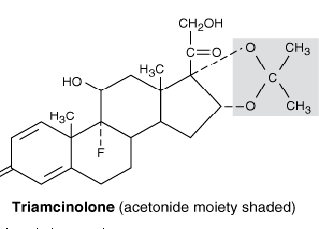 C 16
the 9-fluoro
derivatives
Anti-inflammatory  effect enhances and  salt- retaining effects  weakens further.
Acetonide b/w OH groups at C16 & C17
9α-chlorination
9α-chloro derivative of betamethasone  Beclomethasone dipropionate
Increase stabilization
Increase lipophilicity
Increase bronchial tissue absorption
Increase duration of action
9α-chlorination
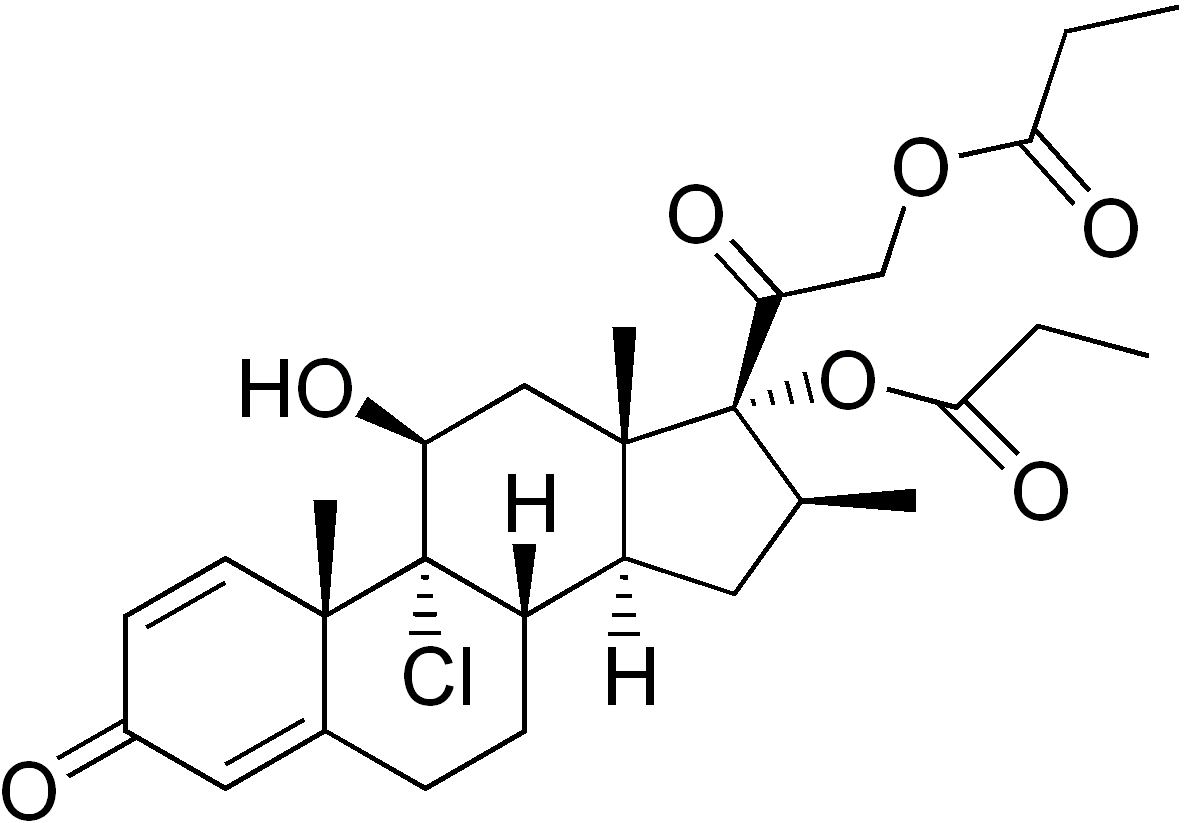 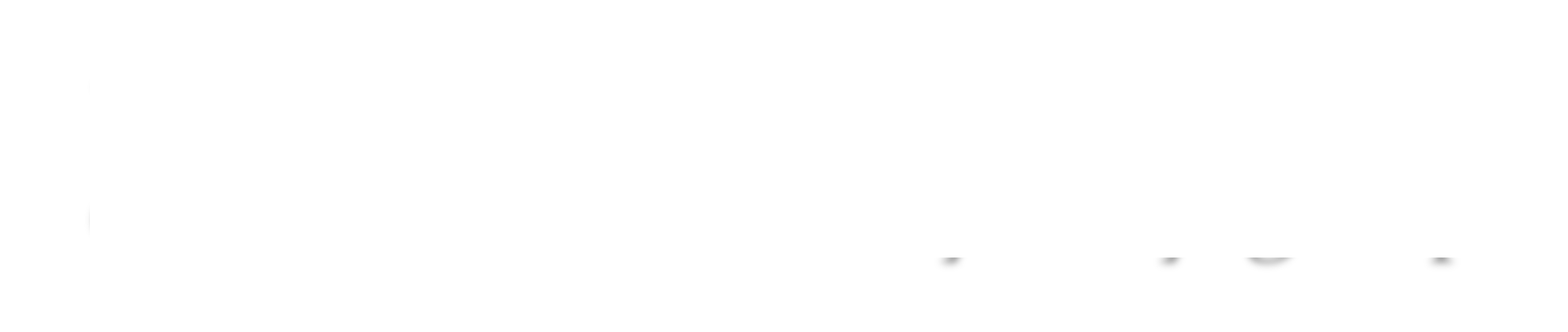 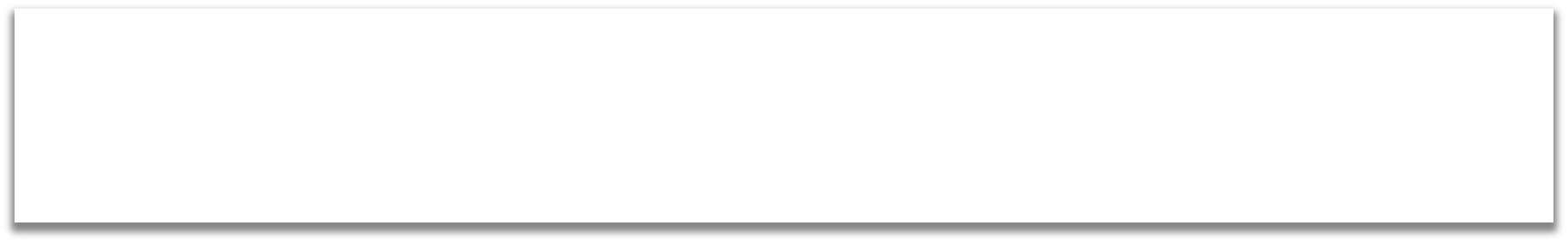 17 α hydroxyl group on ring D-
esterification of the hydroxyl group
Valerate at C17  Propionate at C17  and C21
Substitution	group at  C21 with chlorine
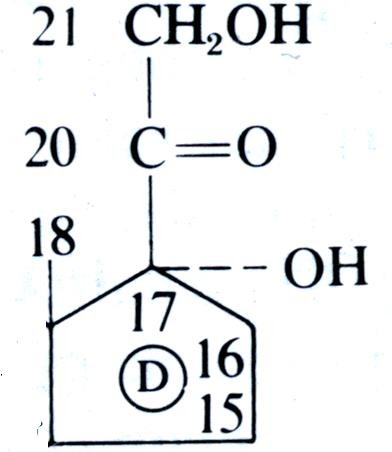 IMPORTANT FOR  GC ACTIVITY-
optimal potency
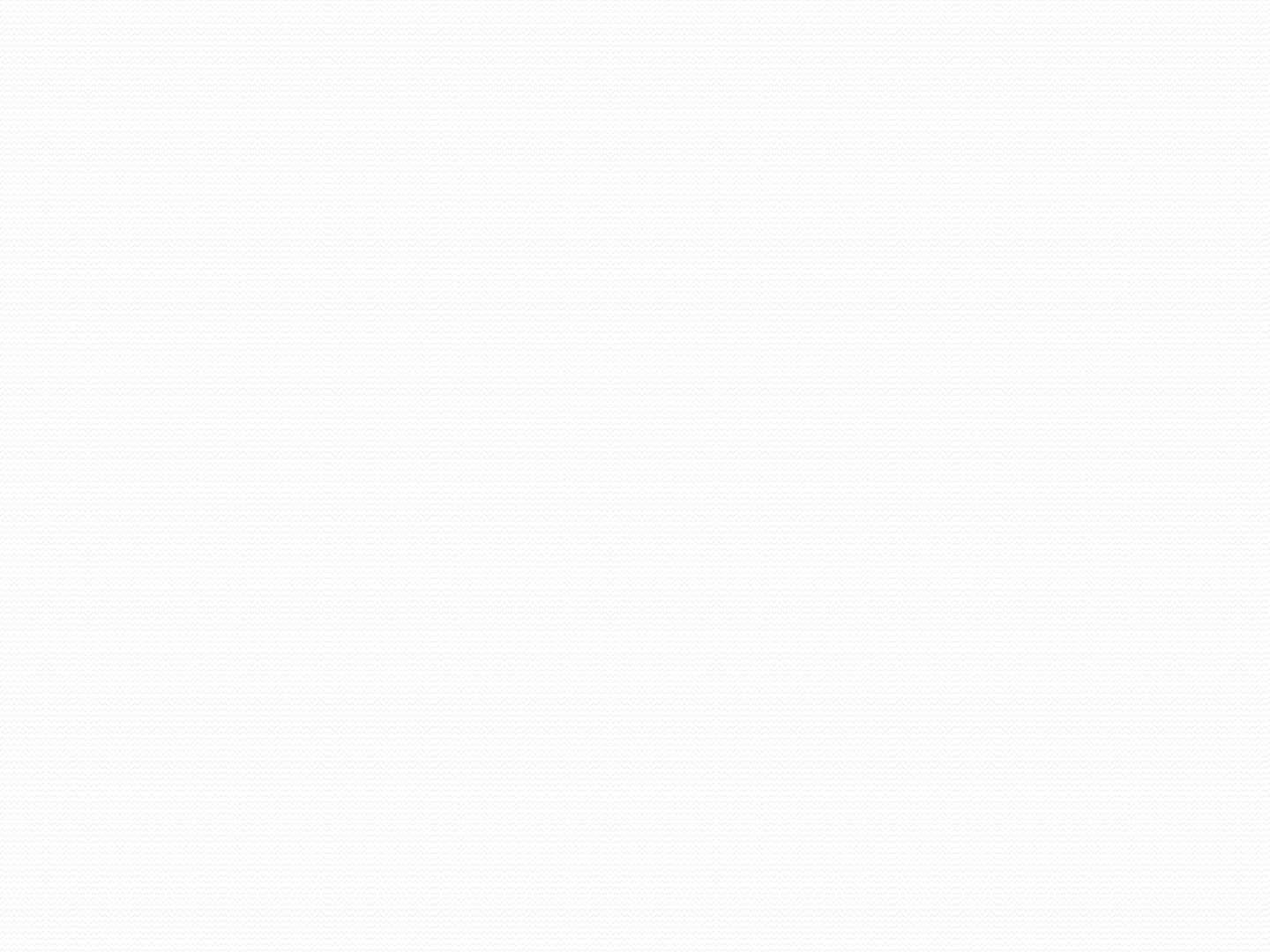 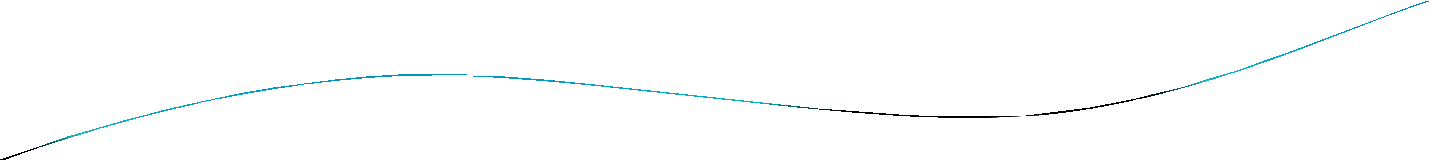 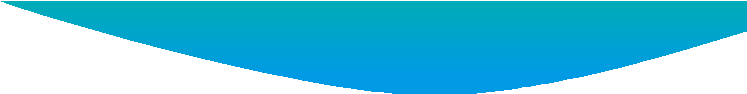 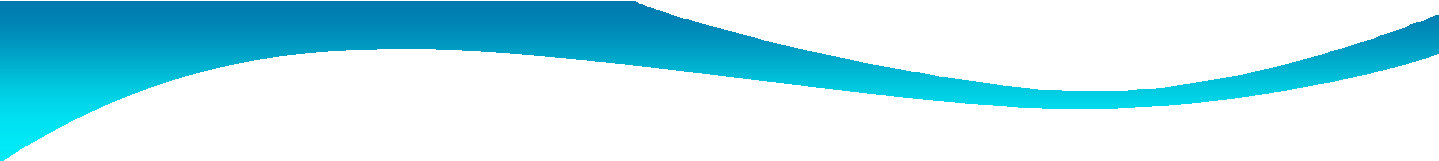 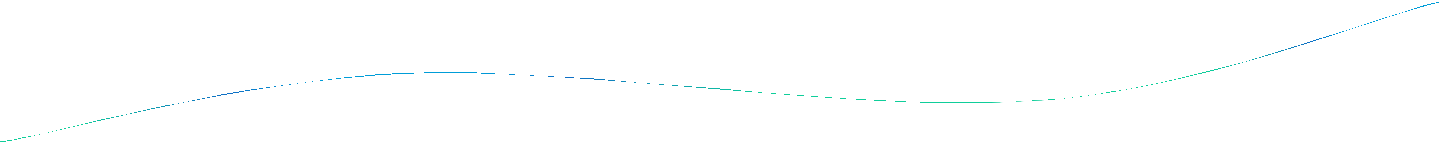 Lipophilicity &	topical/systemic  potency ratio
Acetonide b/w OH groups at C16 & C17
Esterification of OH groups with Valerate at C17  Esterification of OH groups with propionate at C17 &
C21
Substitution of OH group at C21 with Chlorine
The steroids can be made more lipid soluble or  more water soluble by making suitable ester  derivatives of hydroxyl (OH) groups.
Derivatives with increased lipid solubility are often  made to decrease the release rate of the drug from
intramuscular  preparations).
More
(IM)	injection	sites	(i.e.,	in	depot

lipid-soluble	derivatives	also	have
improved	skin	absorption	properties	and	thus,	are  preferred for dermatological preparations.
Derivatives	with	increased	water	solubility	are  needed for intravenous preparations
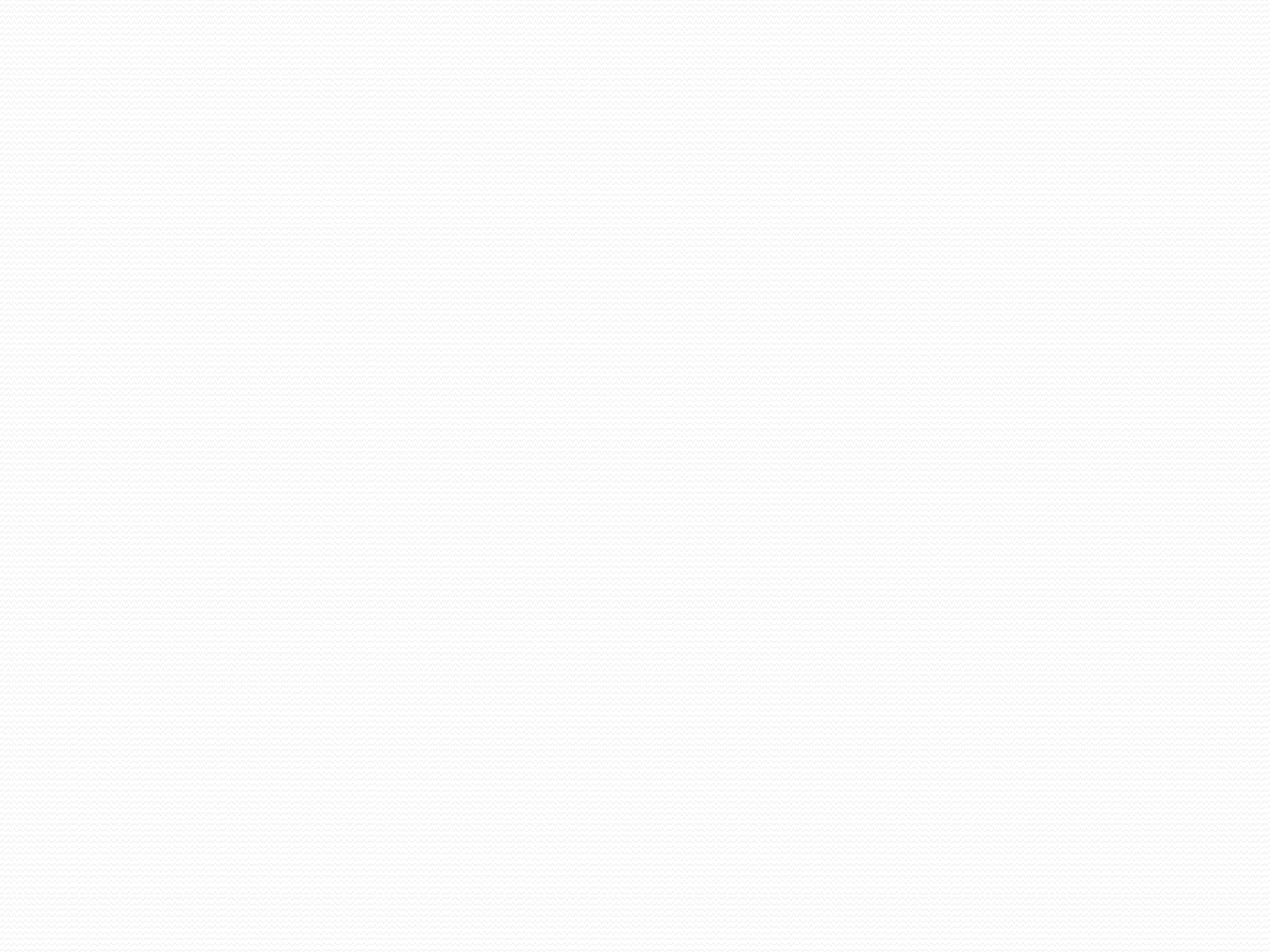 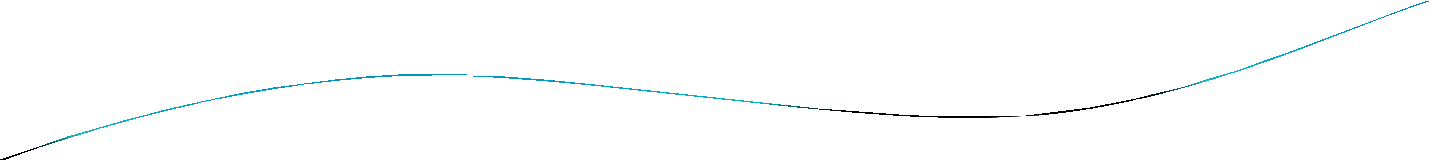 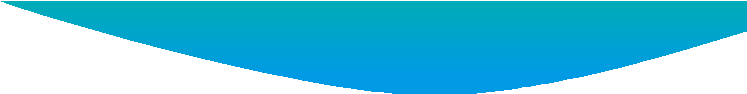 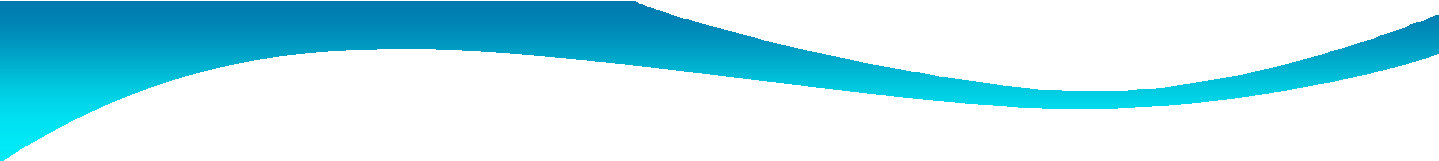 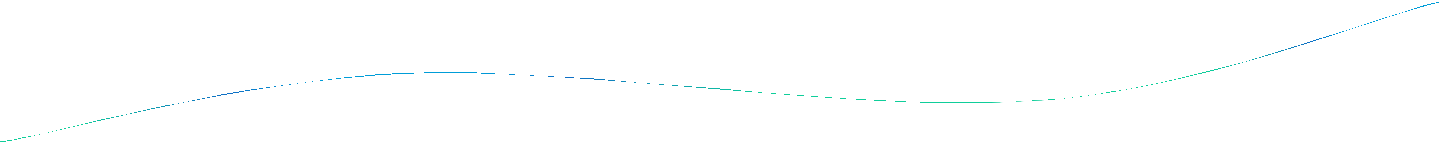 Mineralocorticoid activity requires
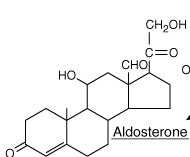 Aldehyde group  at	C18 on ring
Mineralocorticoids
The MCs are adrenal cortex steroids and analogs with
high	salt-retaining	activity.	They
are		used	mainly	for  treatment	of	Addison	disease,	or	primary	adrenal
insufficiency. The naturally occurring hormone  aldosterone has an 11-OH and an 18-CHO . Aldosterone is  too expensive to produce commercially; therefore,  other semisynthetic analogs have taken its place for  treatment of Addison disease.
Adding a 9-fluoro group to hydrocortisone greatly  increases both salt retention and anti-inflammatory  activity.
Aldosterone structurally very similar to cortisol,  except that it lacks the 17a-hydroxyl group, and has an  aldehyde at the 18-methyl.
The 18-aldehyde is critical for mineralocorticoid  activity; the sole difference between corticosterone and  aldosterone is the 18-aldehyde, but aldosterone has 200  times higher mineralocorticoid activity than  corticosterone.
Changes	that alters  mineralocorticoid activity
Aldehyde group in the C18  Fluorination at the 9α position
on ring B
6α substitution on ring B  Substitution at C16 on ring D
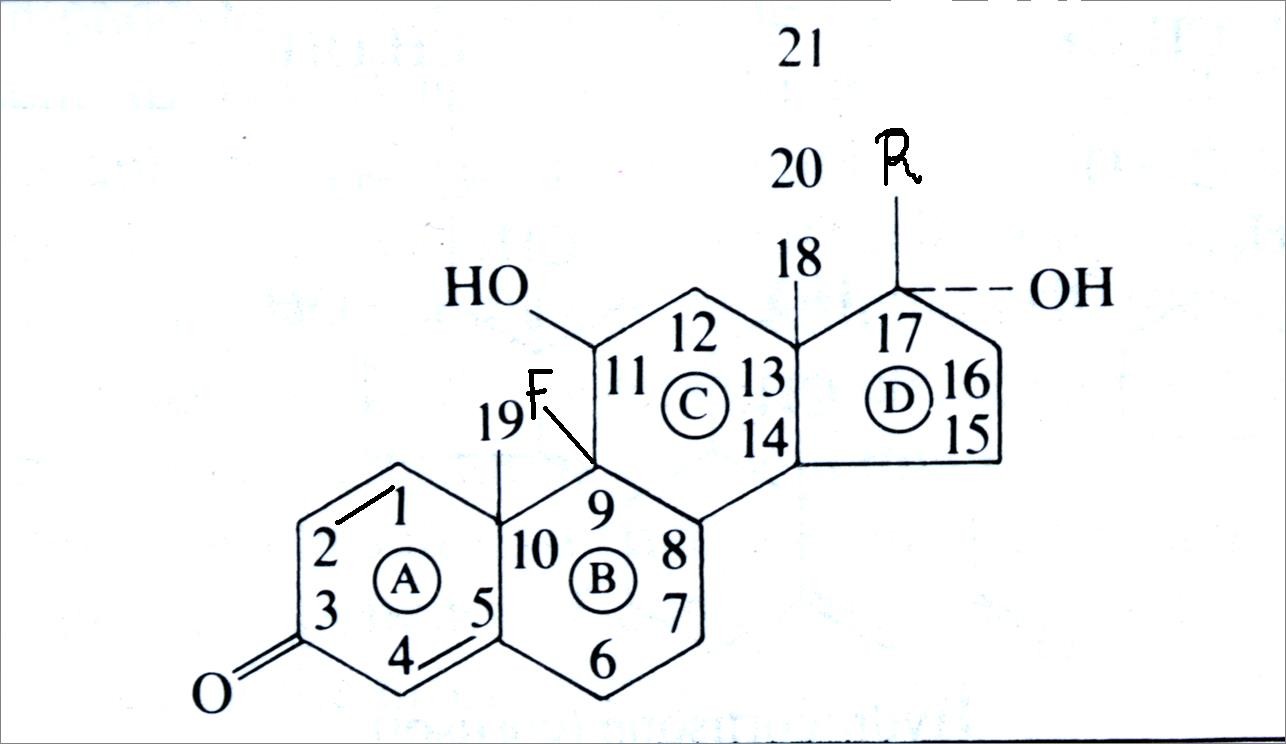 Changes that	increase	glucocorticoid activity
Additional double bond b/w 1 & 2 carbon atoms
Alpha methylation at 6th position  Alpha fluorination at 9th position  Substitution at 16th position
Sex Hormones
Although estrogens and progesterone are usually  called female sex hormones and testosterone is called  a male sex hormone, all of these steroids are  biosynthesized in both males and females.
Progesterone serves as a biosynthetic precursor to  hydrocortisone and aldosterone and, to a lesser extent,  to testosterone and estrogens. Testosterone is one of  the precursors of estrogens.
Estrogens and progesterone are produced in much  larger amounts in females, however, as is testosterone  in males.
Sex Hormones
Estrogen, Progesterone, Androgen
21-carbon3-
keto D4
18-carbon
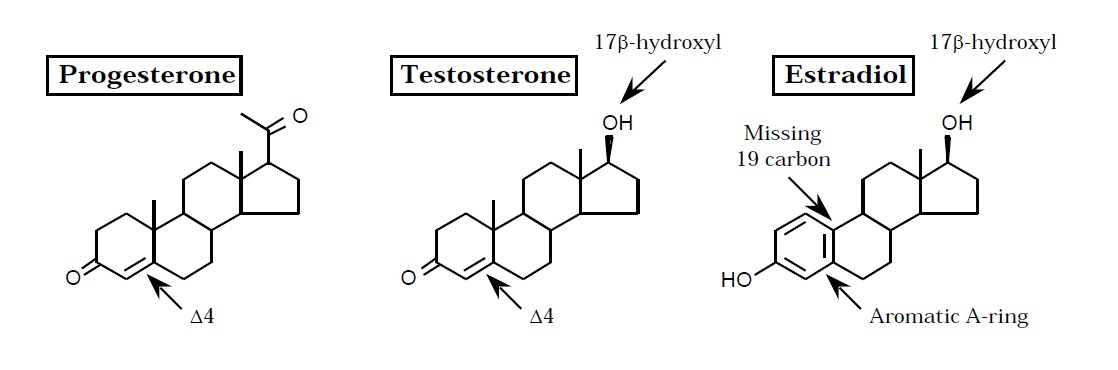 Testosterone,
it lacks the 2-carbon side-chain attached to the 17  position, making it a 19-carbon steroid .
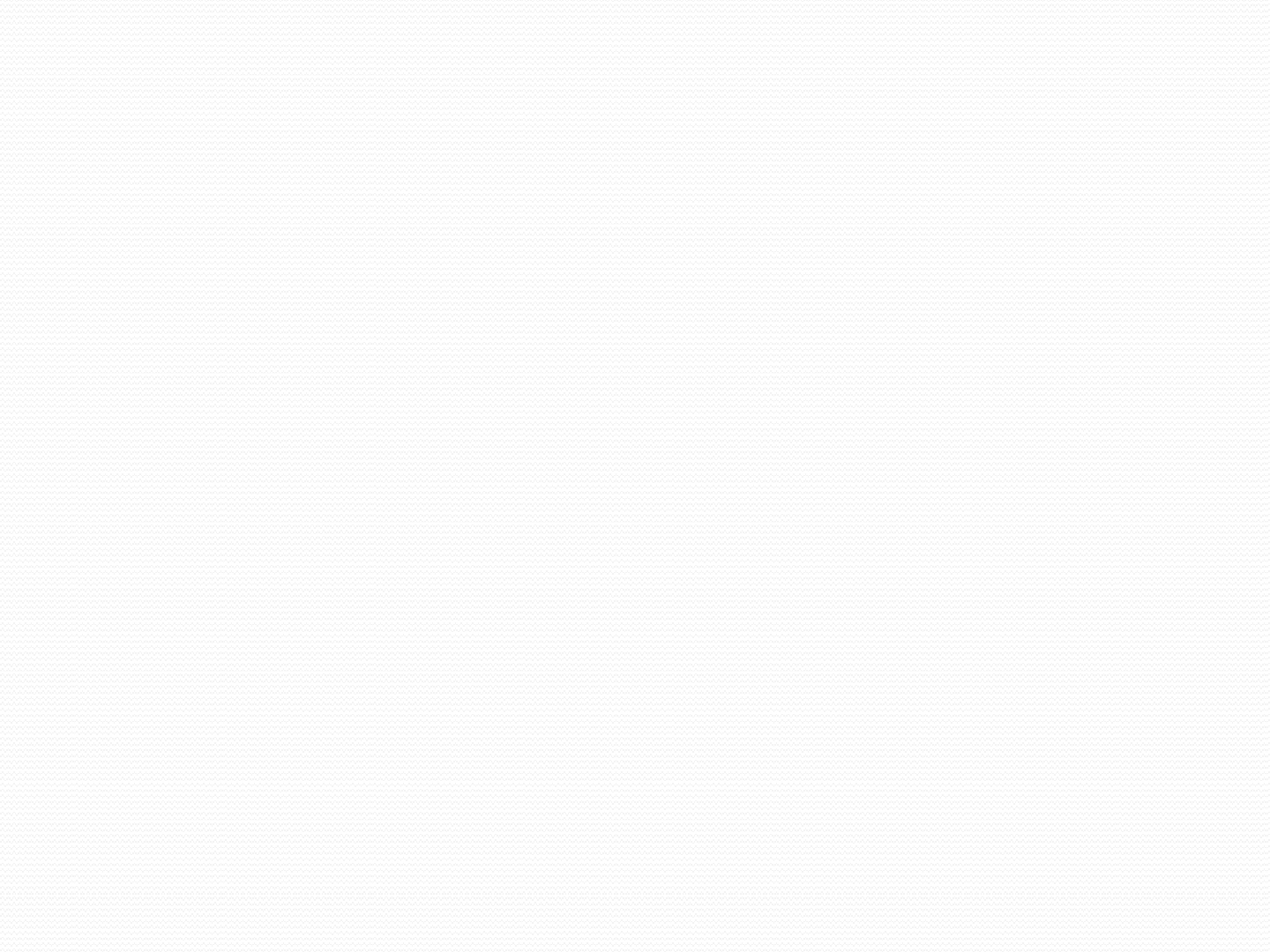 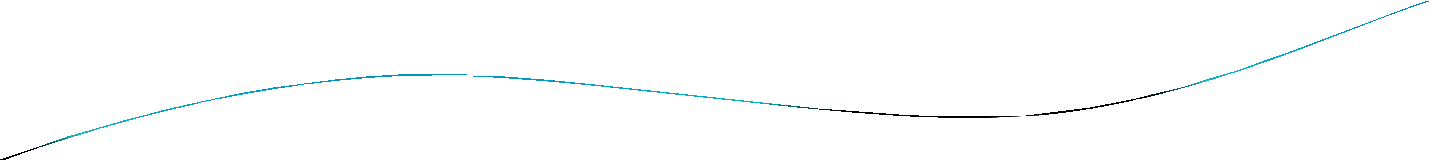 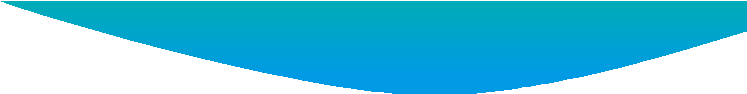 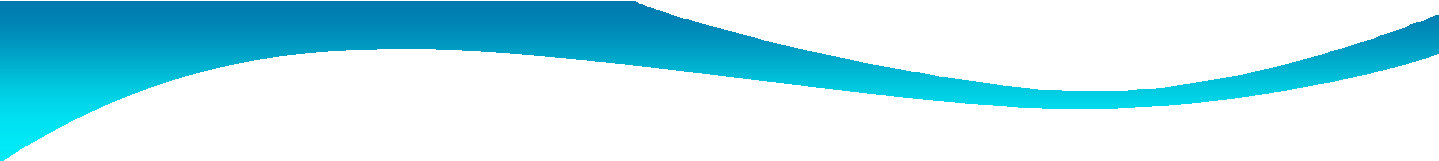 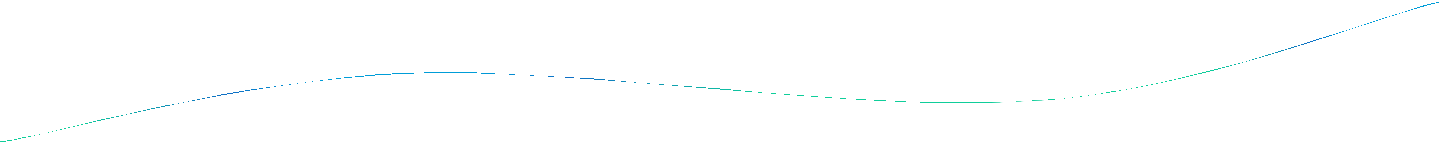 These hormones play profound roles in  reproduction, in the menstrual cycle, and in giving  women and men their characteristic physical  differences.
Several modified steroidal compounds, as well as  some nonsteroidal compounds, have estrogenic  activity. A large number of synthetic or semisynthetic  steroids with biological activities similar to those of  progesterone have been made, and these are  commonly called progestins. Although the estrogens  and progestins have had their most extensive use as  chemical contraceptive agents for women and in HRT,  their wide spectrum of activity has given them a  diversity of therapeutic uses in women, as well as a  few uses in men.
Testosterone, like progesterone, aldosterone, and  cortisol, is a D4 steroid. However, it lacks the 2-  carbon side-chain attached to the 17 position, making  it a 19-carbon steroid (an androstane). The side-chain  has been replaced by a 17b-hydroxyl.
Testosterone has two primary kinds of activities:  androgenic	(promoting male physical characteristics)  and anabolic (muscle building).
Natural and synthetic estrogens
The most potent naturally occurring estrogen in  humans is 17-estradiol, followed by estrone and  estriol .
Each contains a phenolic A ring with a hydroxyl  group at carbon 3, and a -OH or ketone in position 17  of ring D.
Most alkyl substitutions on the A ring impair  binding, but substitutions on ring C or D may be  tolerated. Ethinyl substitutions at the C17 position  greatly increase oral potency by inhibiting first-pass  hepatic metabolism.
Ethinyl substitutions at the C17  position greatly increase oral  potency by inhibiting first-pass  hepatic metabolism.
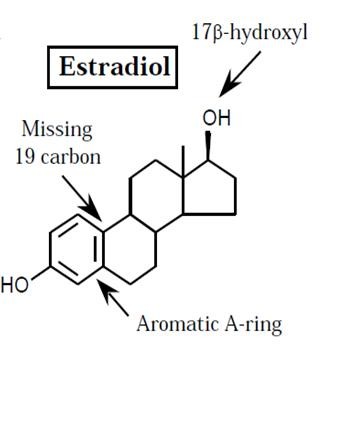 Steroidal structures is  not essential for activity.
Alkylation of the  aromatic ring decrease  the activity.
High-affinity binding to  both receptors
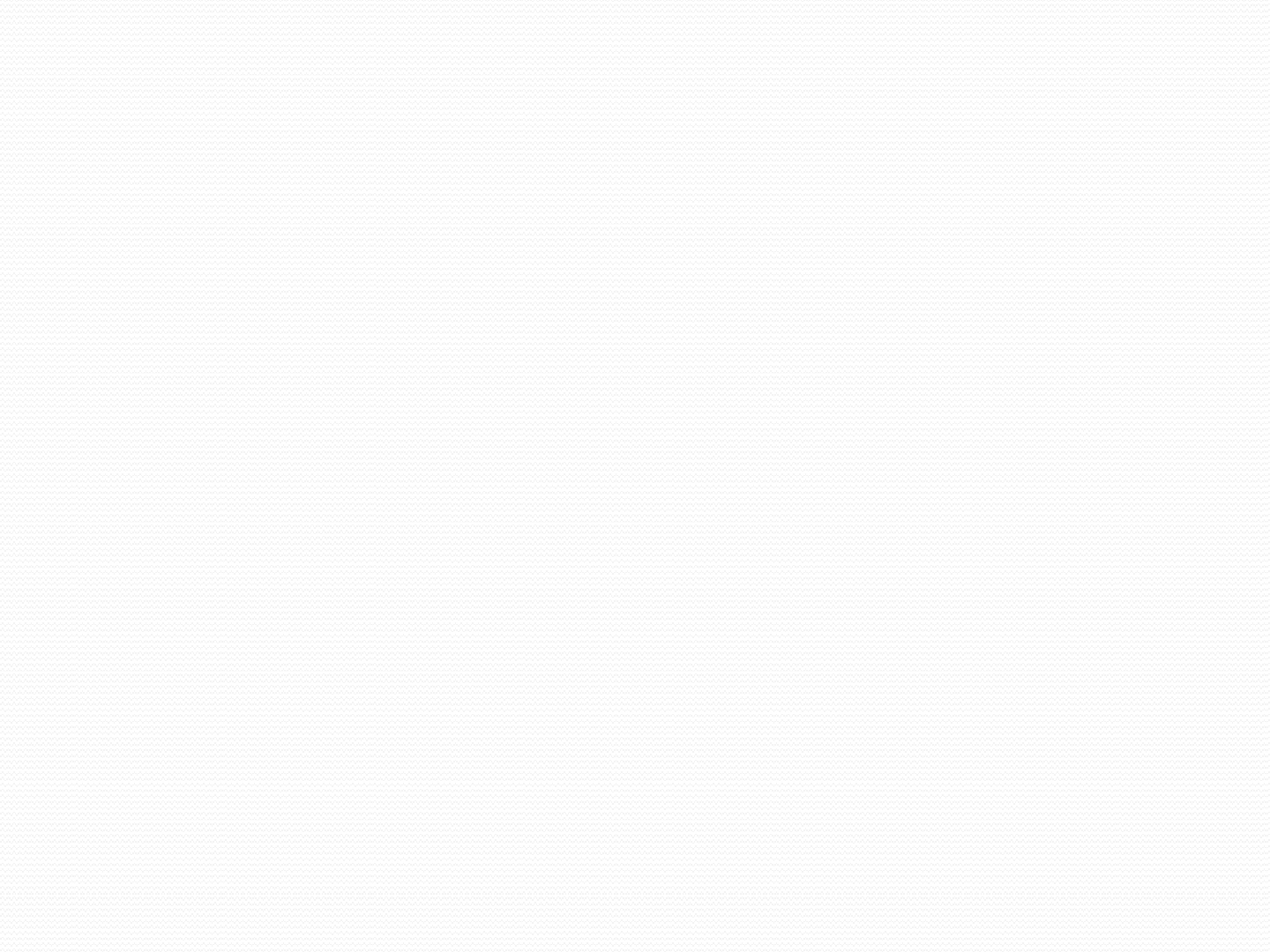 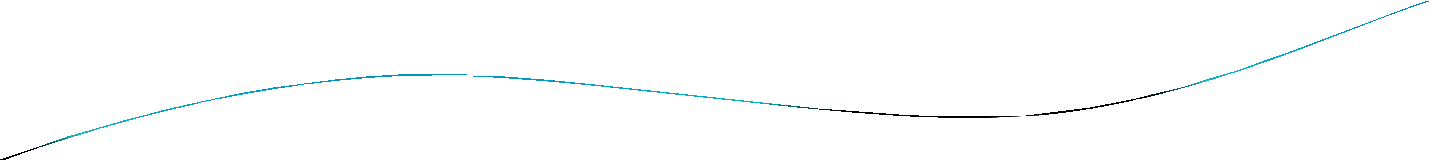 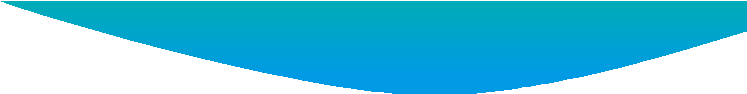 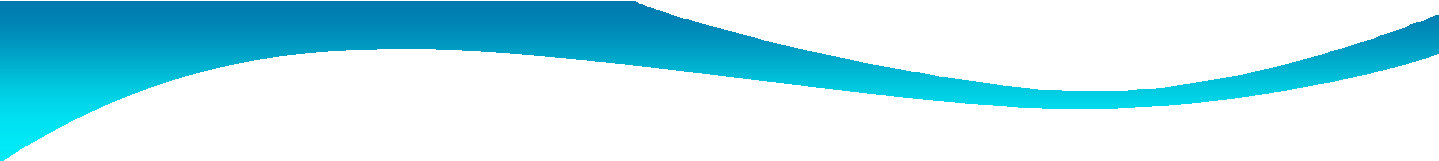 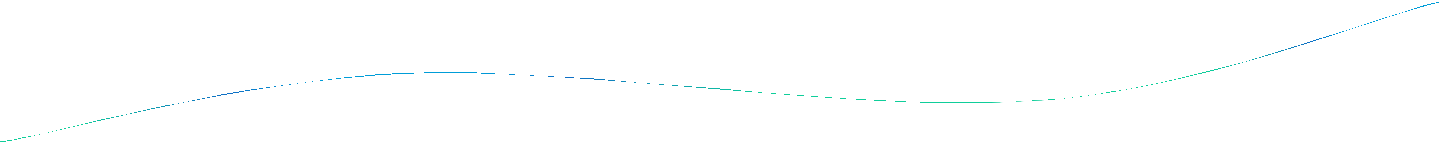 Diethylstilbestrol (DES),( synthetic nonsteroidal  molecules which is structurally similar to estradiol  when viewed in the trans conformation, binds with  high affinity to both estrogen receptors and it is as  potent as estradiol in most assays but has a much  longer t1/2. DES no longer has widespread use, but it  was important historically as an inexpensive orally  active estrogen
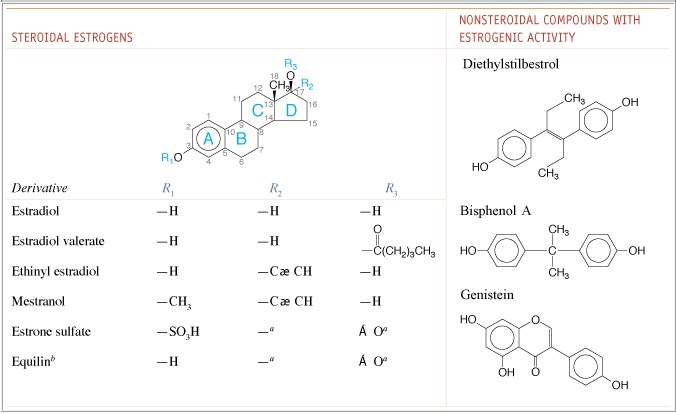 Therapeutic uses of estrogens
Birth Control.
Hormone Replacement Therapy
Treatment of Estrogen Deficiency from Ovarian  Failure or after Oophorectomy
Treatment of Advanced, Inoperable Breast Cancer in  Men and Postmenopausal Women and of Advanced,  Inoperable Prostate Cancer in Men.
Estrogens and Cancer.
Many years of study have firmly established an  association between estrogen use and increased risk of  breast cancer. The risk is associated, however, with  the timing of estrogen exposure, the estrogen dose, the  length of use, and the type of estrogen used. A patient  should discuss the potential risks of breast cancer with  her doctor carefully before starting estrogen therapy.  Unopposed estrogens in HRT for postmenopausal  women are also linked to an increased risk of  endometrial carcinoma, which is the basis for  inclusion of a progestin in many forms of HRT.
Selective estrogen receptor modulators and  anti estrogen
Tamoxifen is a tri phenyl ethylene with the same  stilbene nucleus as DES; compounds of this class display a  variety of estrogenic and anti-estrogenic activities. In  general, the trans conformations have anti-estrogenic  activity, whereas the Cis conformations display estrogenic  activity. However, the pharmacological activity of the trans  compound depends on the species, target tissue, and gene.  Tamoxifen is marketed as the pure trans-isomer.  Tamoxifen is used as adjuvant treatment for breast cancer  in women following mastectomy and breast irradiation
Toremifene is a triphenylethylene with a chlorine  substitution at the R2 positionToremifene is used in  the treatment of metastatic breast cancer in  postmenopausal women.
Raloxifene is a benzothiophene derivative that  differs slightly from the triphenylethylene.
A key structural difference is the carbonyl “hinge”  that connects the modified phenolic side chain to the  benzothiophene ring system.
Raloxifene has similar effectiveness to tamoxifen,  but has a preferable side effect profile
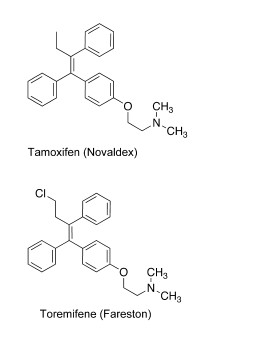 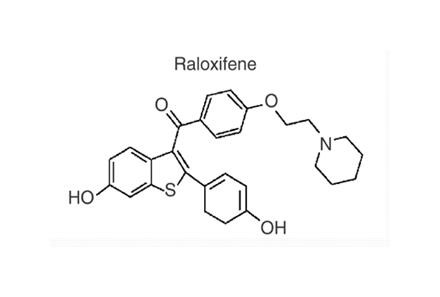 Fulvestrant is an antagonist structurally based on  the estradiol structure, with a long, substituted alkyl  chain attached at the 7-position of the steroid skeleton.  When bound to the ERs, this alkyl chain induces a  conformation of the receptor distinctive from that  formed upon estradiol or tamoxifen binding,  preventing agonist action.
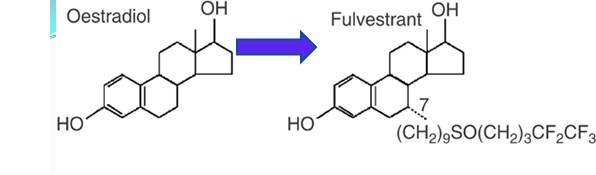 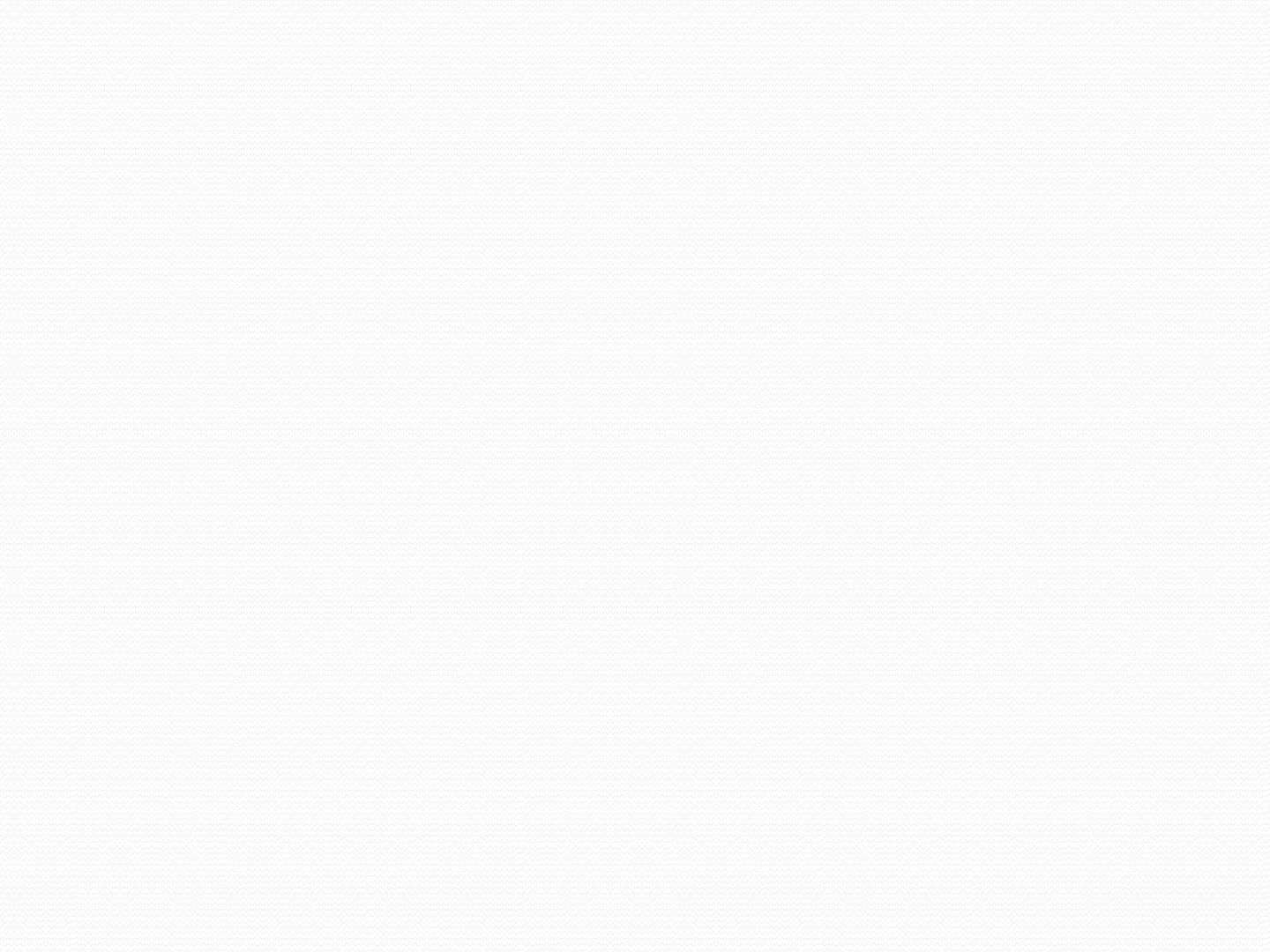 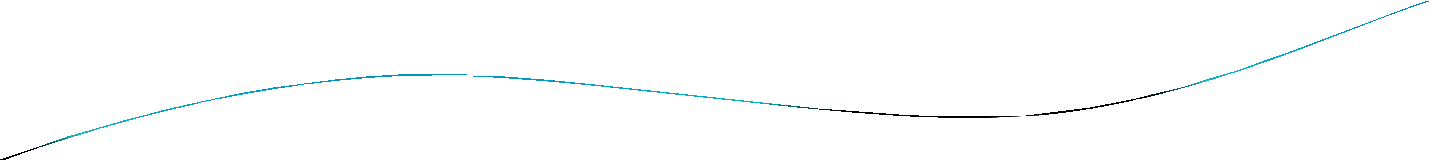 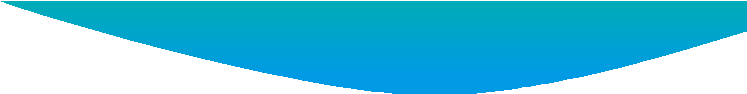 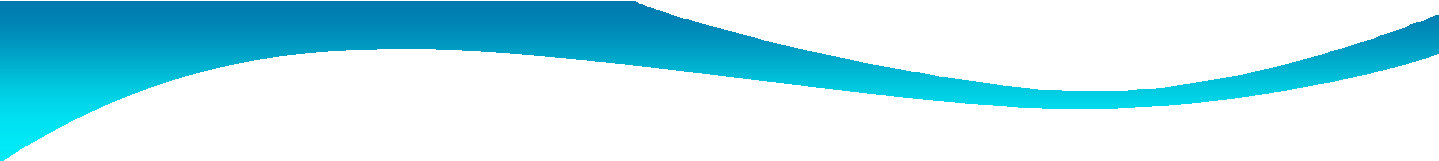 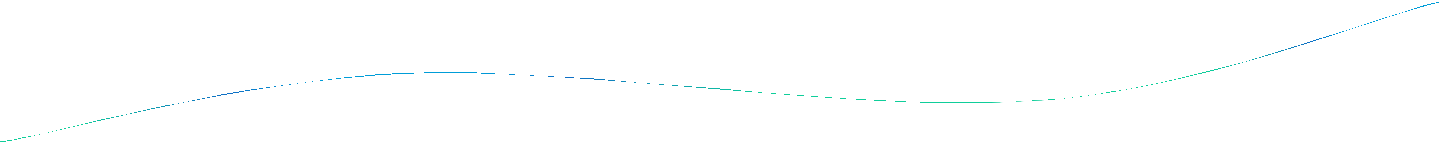 Points to remember(estrogens)
Aromatic ring with C-3-OH is essential for activity.
Steroidal structures is not essential for activity.  Alkylation of the aromatic ring decrease the activity.
The 17b-hydroxyl with constant distance from 3-OH is  essential for activity.
Unsaturation of ring B decreases the activity.
17alpha- and 16 position when modified enhance the activity.
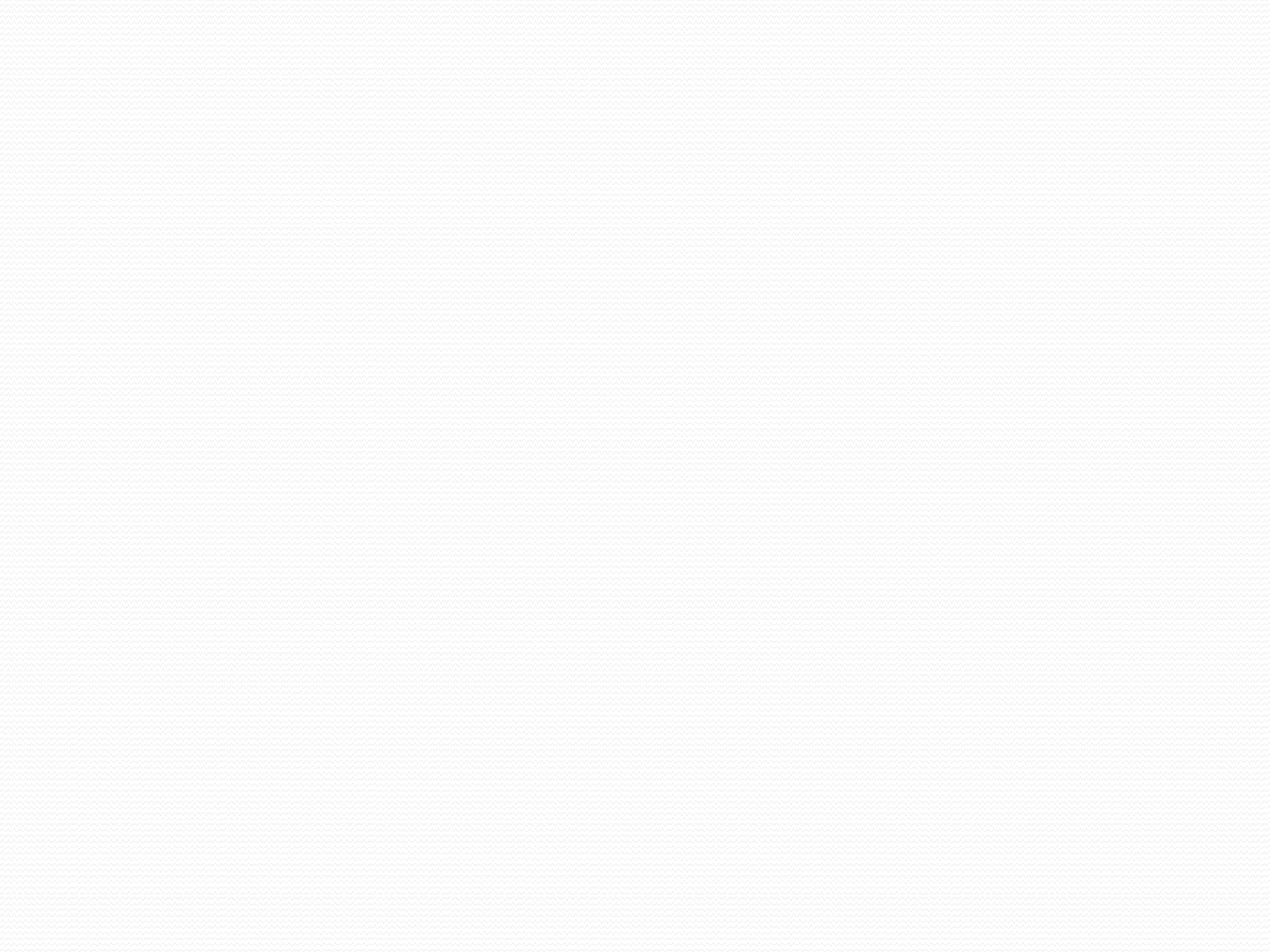 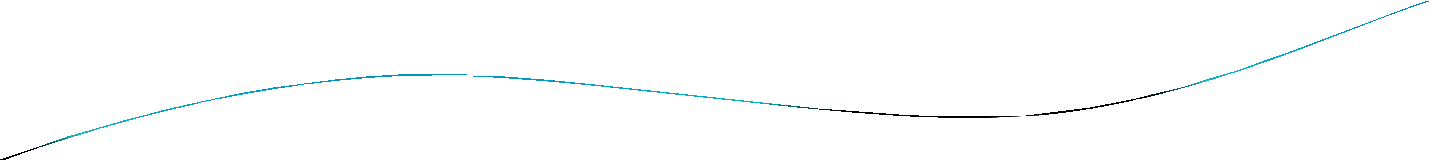 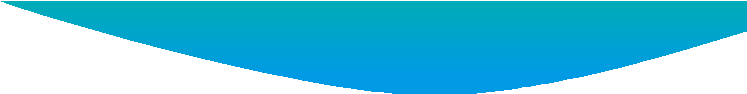 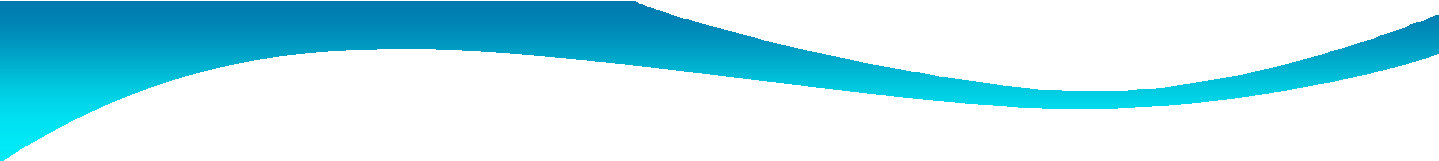 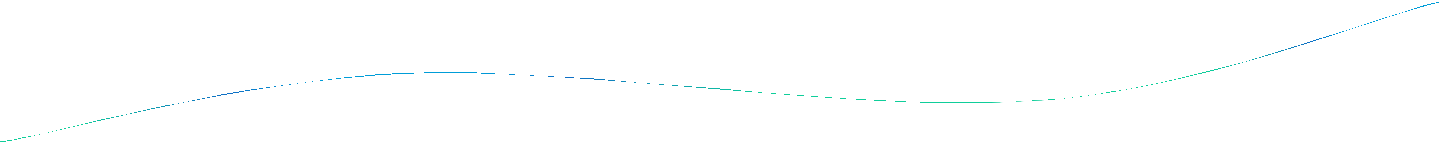 PROGESTINS:	(progesterone derivatives)
Compounds with biological activities similar to those of  progesterone
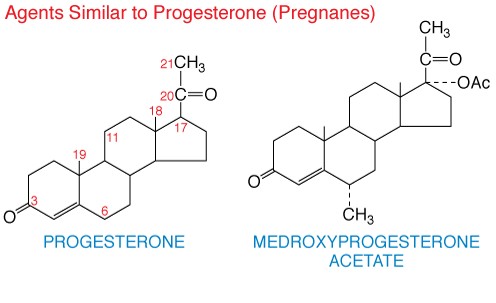 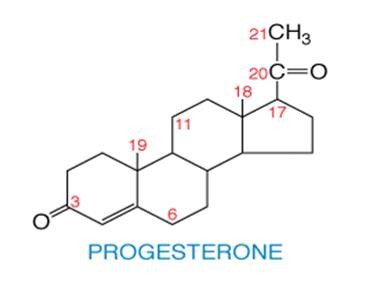 Steroidal nucleus essential for activity.
Have some androgenic activity.  Removal of the 19 CH3 increase activity.
Unsaturation of ring B or C increase the activity.
Removal of the keto function remove androgenic activity
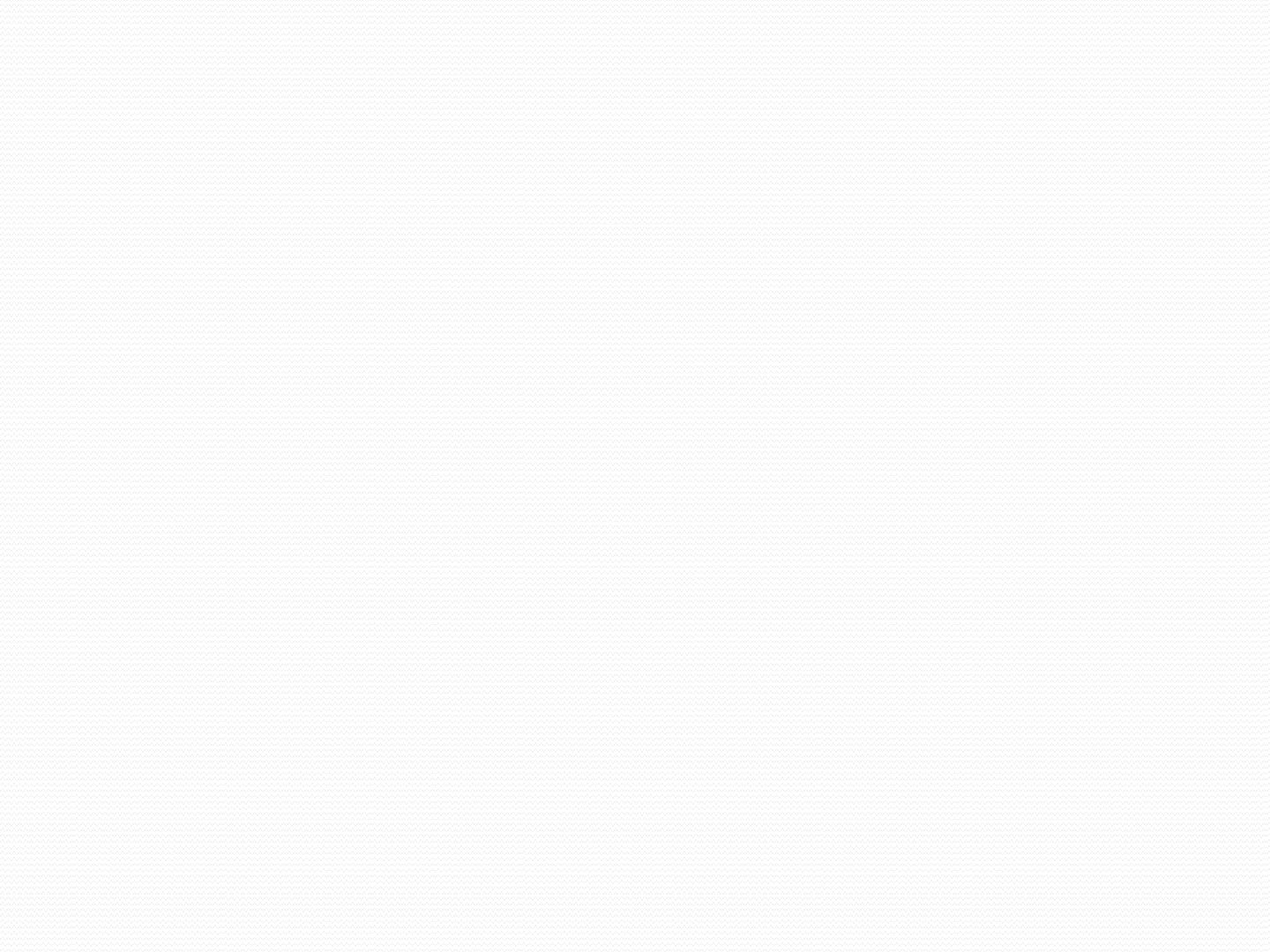 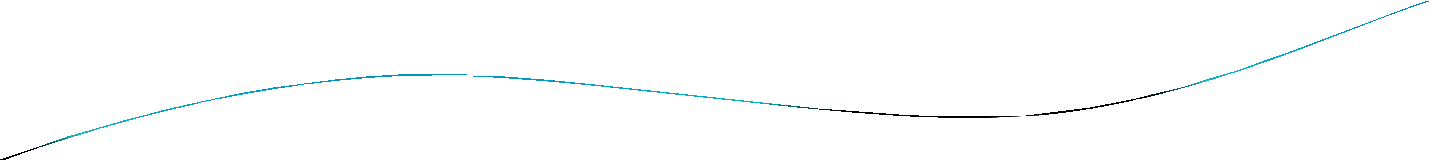 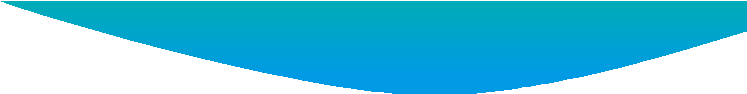 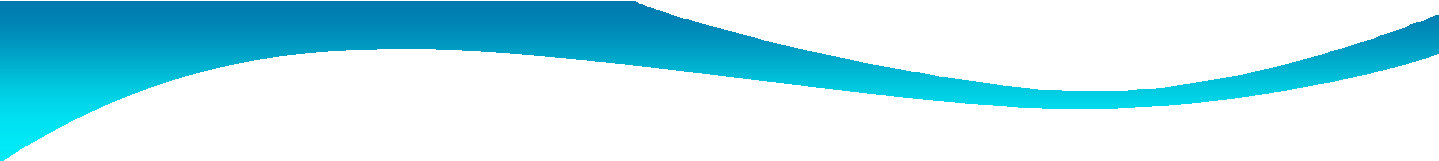 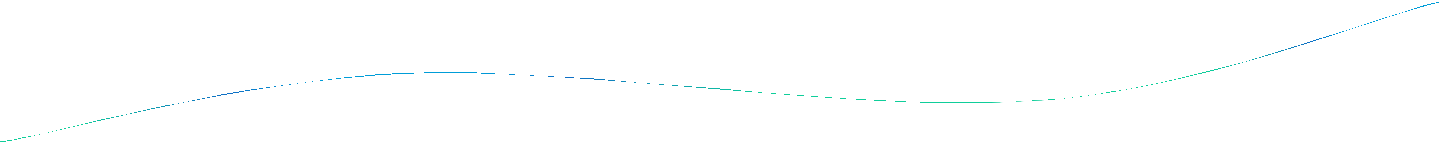 17-Hydroxyprogesterone /Hydroxyprogesterone  caproate
Progestational activity .Used parenterally due to first-  pass hepatic metabolism.
Substitutions at the 6-position of the B ring yield orally  active	Medroxyprogesterone acetate
Selective Progestational activity.
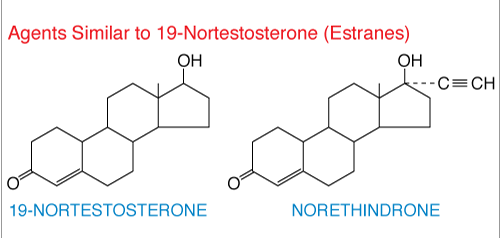 An Ethinyl substituent at C17  decreases hepatic metabolism and  yields orally active
Lack the C19 methyl  group
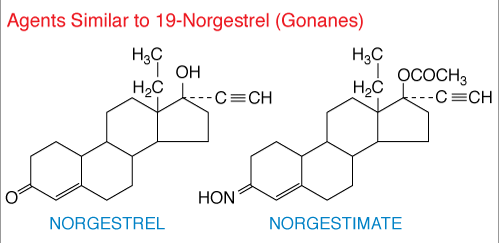 Replacement of the 13-methyl group of norethindrone	⚫
with a 13-ethyl substituent
Replacement of the 13-methyl group of norethindrone with a 13-
ethyl substituent
More potent progestin than the parent compound but has Less
androgenic activity
Norgestimate, Desogestrel,Gestodene, Nomegestrol,  Nestorone, Trimegestone
ANDROGENS
Anabolic   steroids,   technically  known  as anabolic-androgenic steroids (AAS), are drugs  that are structurally related to the cyclic steroid ring  system and have similar effects to testosterone in  the body.
In men, testosterone is the principal secreted  androgen
These endogenous compounds have two  important activities: androgenic activity (promoting  male sex characteristics) and anabolic activity  (muscle building).
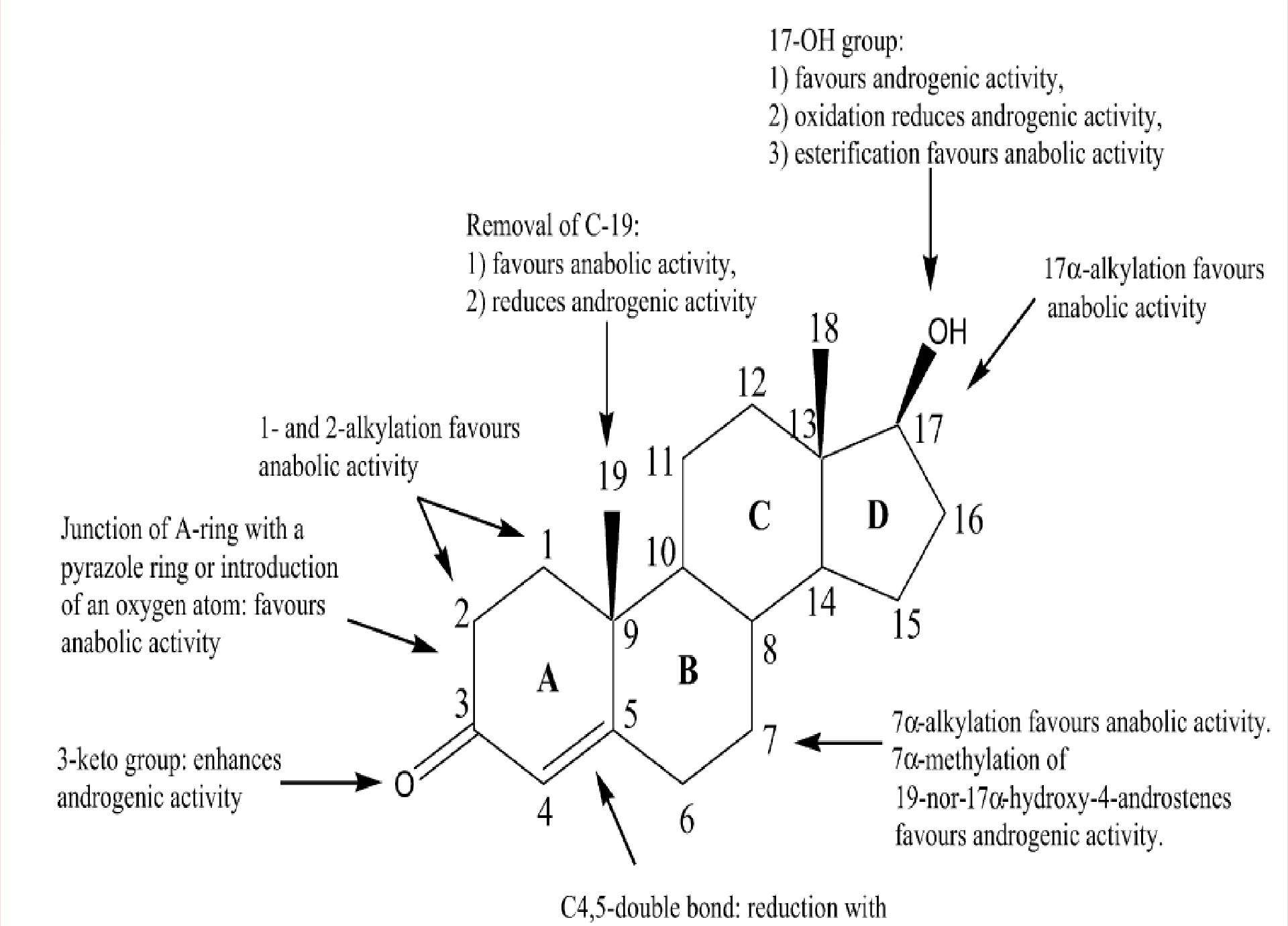 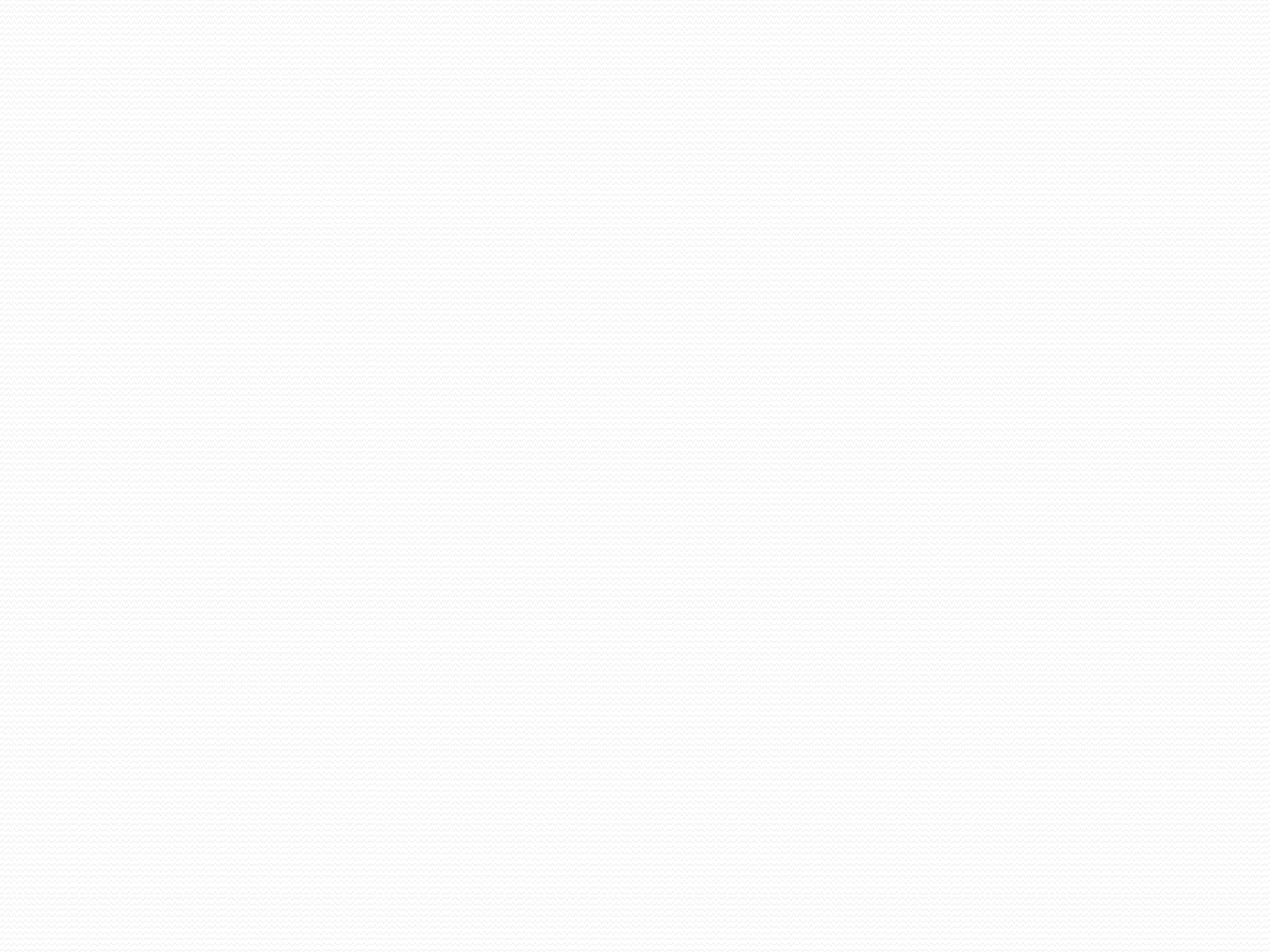 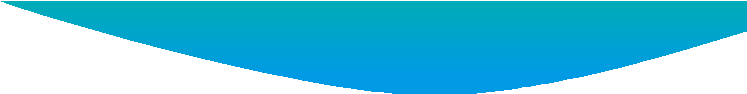 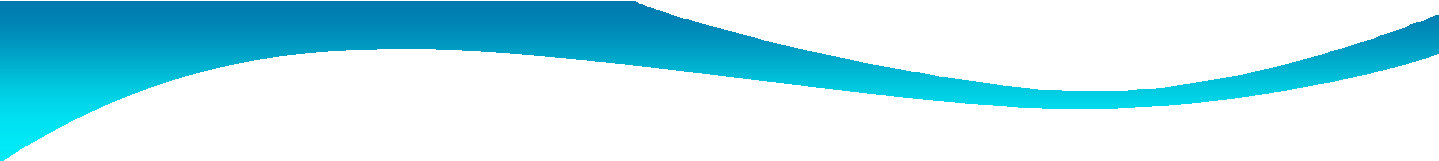 1

4
2
3
5
Known modifications of testosterone molecule  include alkylation at the 17-position and/or  modification of the ring structure.
The goal of these modifications is the  production of derivatives that are more anabolic  and less androgenic than the parent molecule.
The esterification of the 17-hydroxyl group  by carboxylic acids also increases the steroid  activity due to the prolongation of the action, as  the steroid gets lipophilic properties and the  capability of retaining in fat tissue
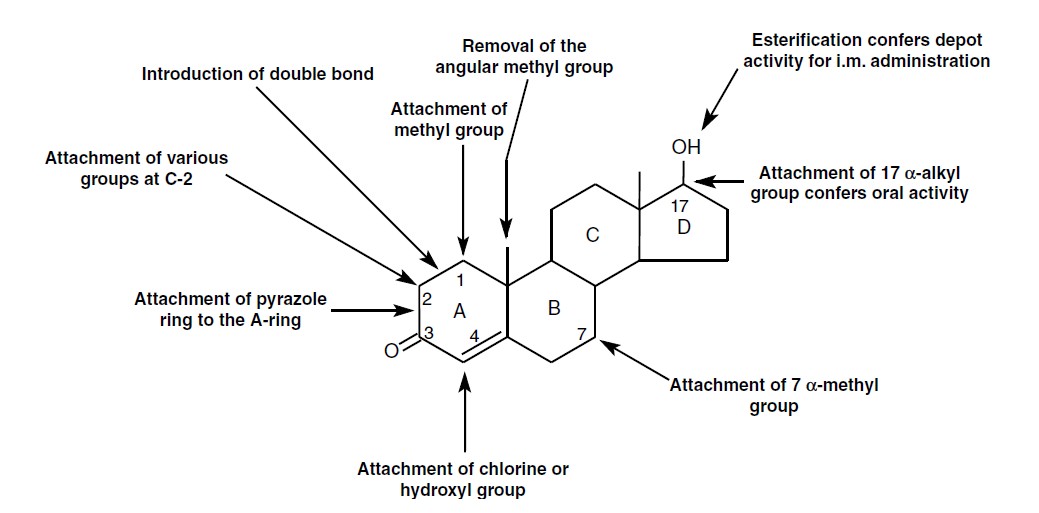 Therapeutic Androgen preparations
Esterifying a fatty acid to  the 17	hydroxyl group  compound that is even  more lipophilic
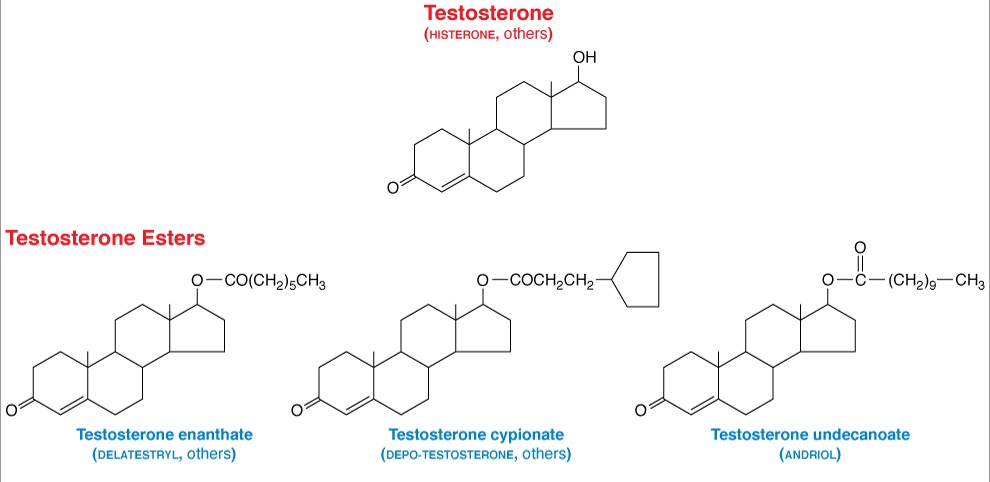 LYMPHATIC  SYSTEM
They are less  androgenic than  testosterone itself, they  cause hepatotoxicity
Retarded its hepatic  catabolism
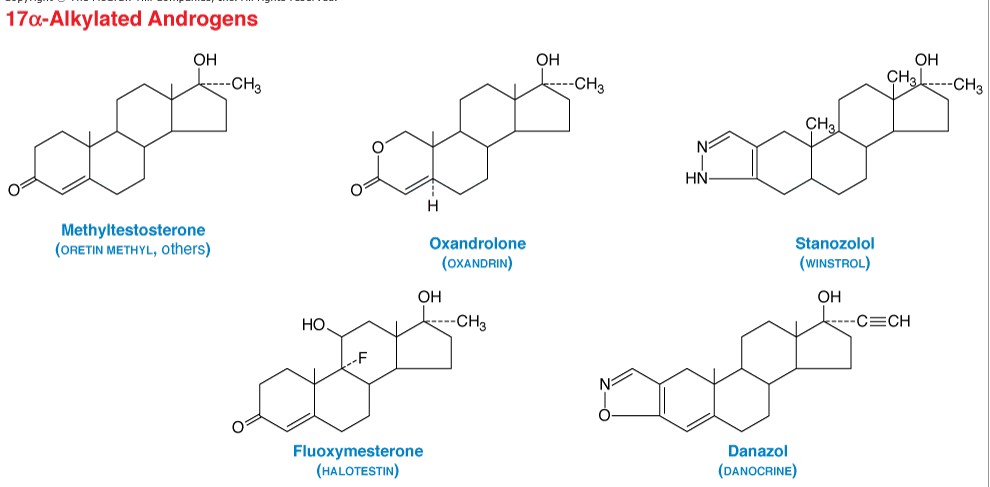 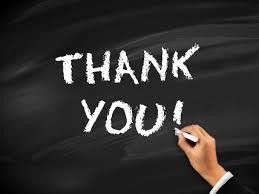